Ne tombe pas dans les pièges 
et gagne avec la lettre
g
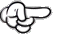 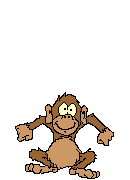 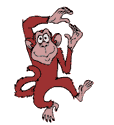 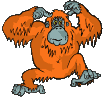 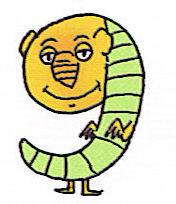 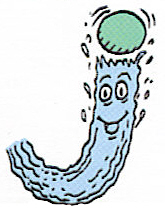 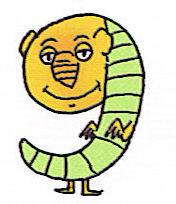 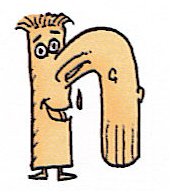 Sylvie
G
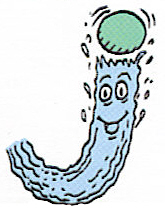 gea geo
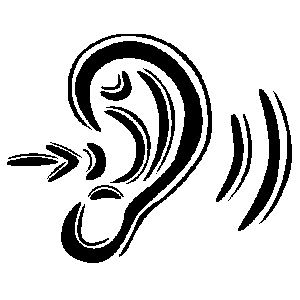 y
i
g
e
n
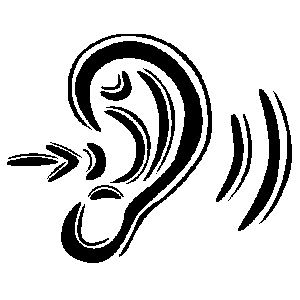 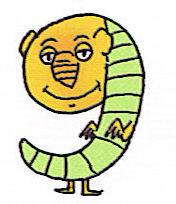 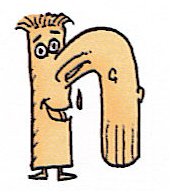 a
o
u
r
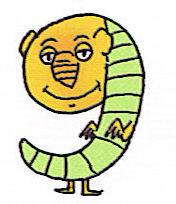 l
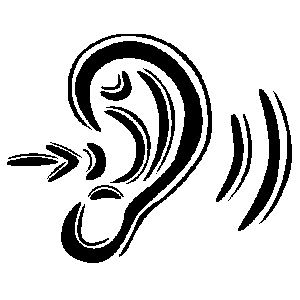 gue
__g
gui
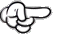 1 
facile
2
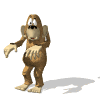 3
4
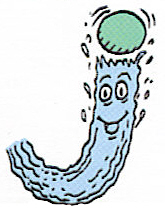 ga
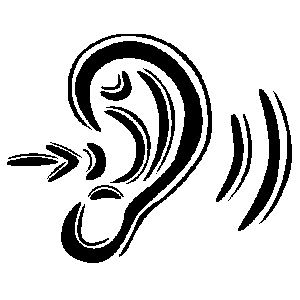 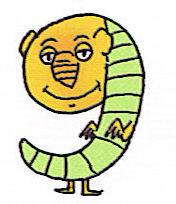 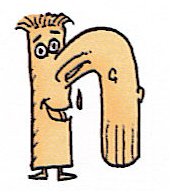 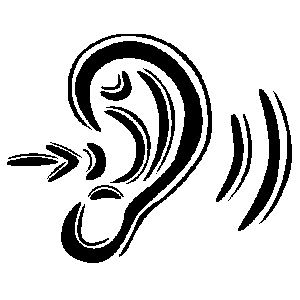 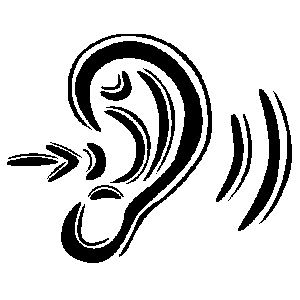 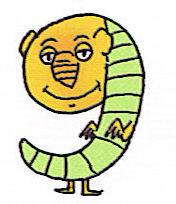 ?
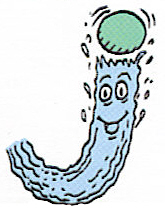 gi
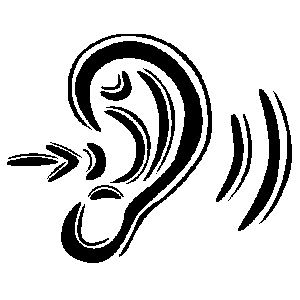 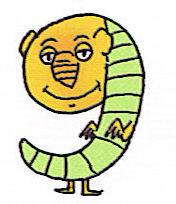 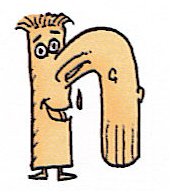 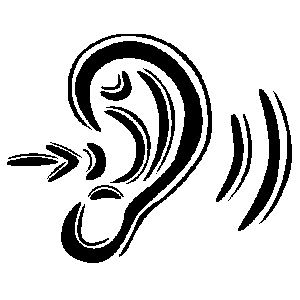 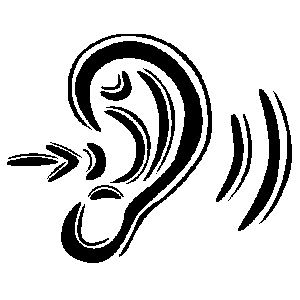 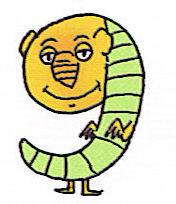 ?
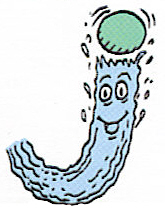 gna
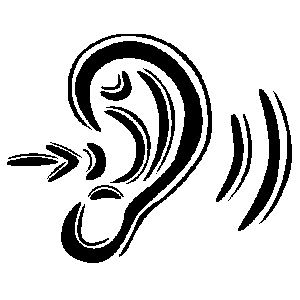 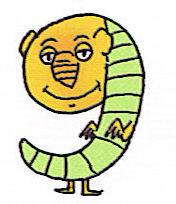 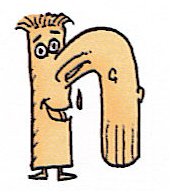 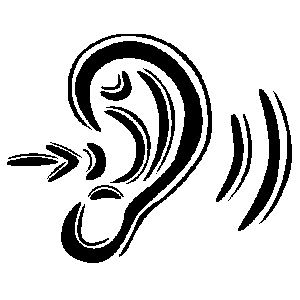 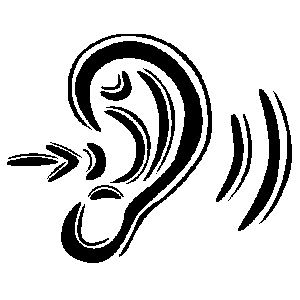 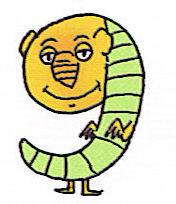 ?
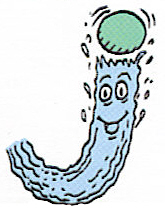 gy
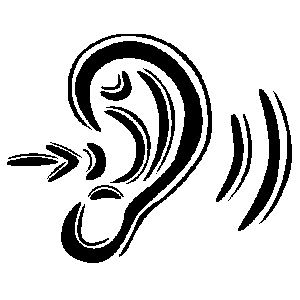 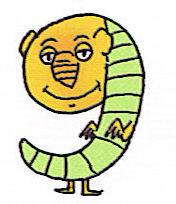 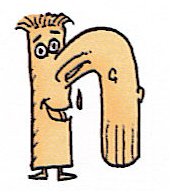 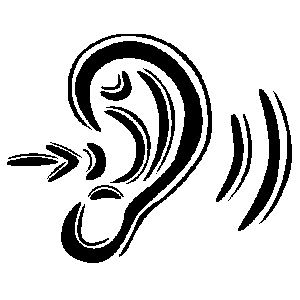 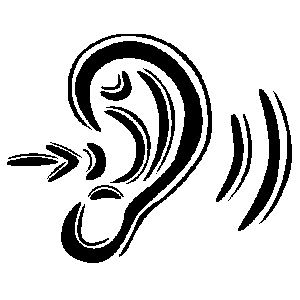 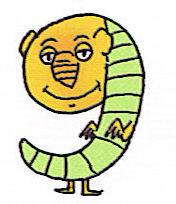 ?
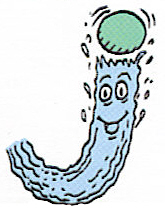 go
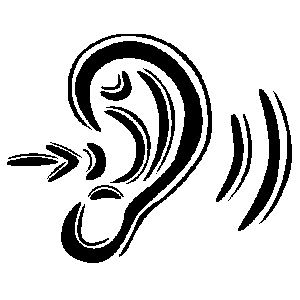 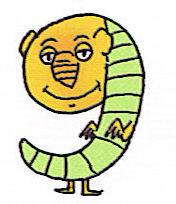 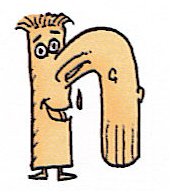 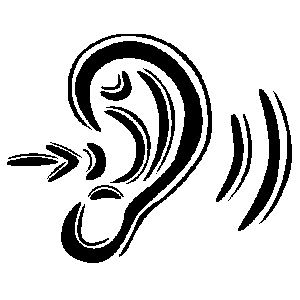 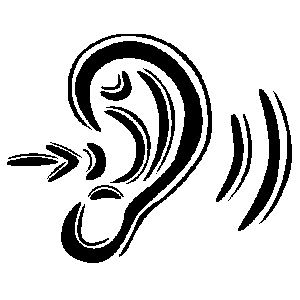 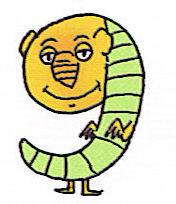 ?
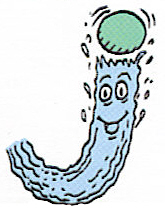 ge
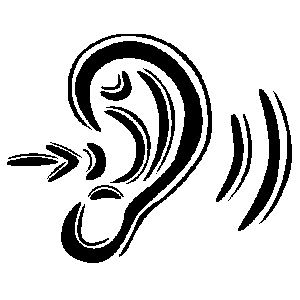 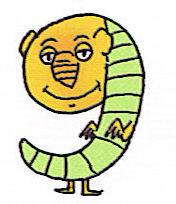 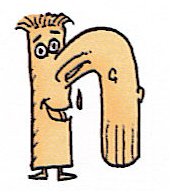 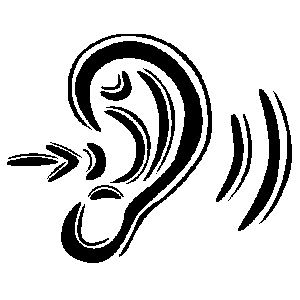 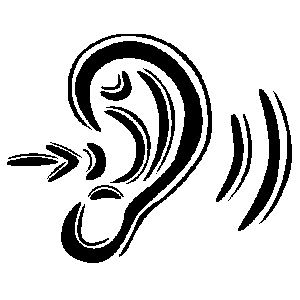 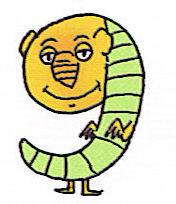 ?
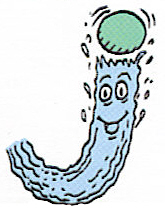 ug
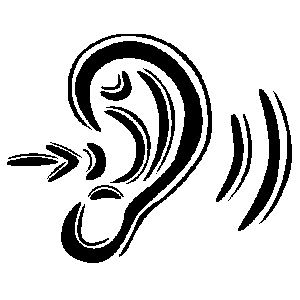 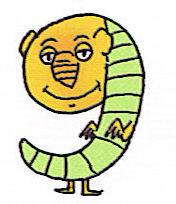 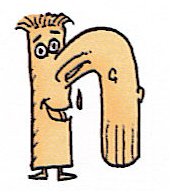 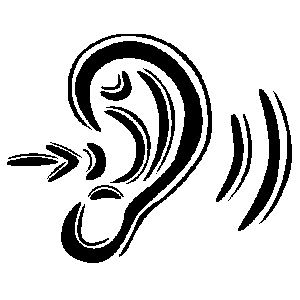 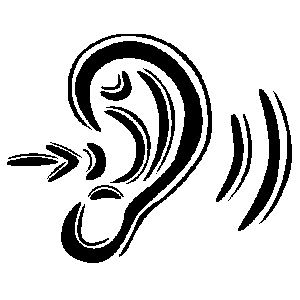 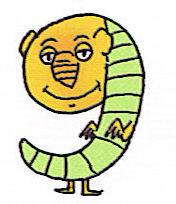 ?
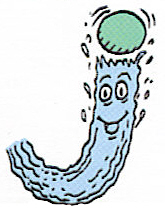 gu
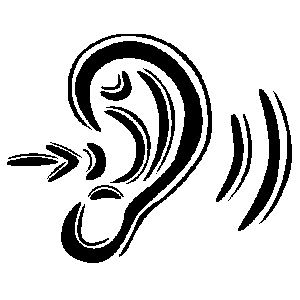 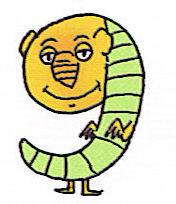 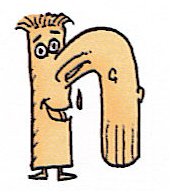 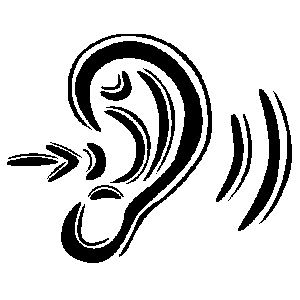 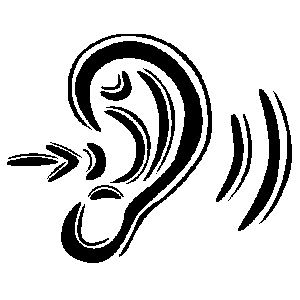 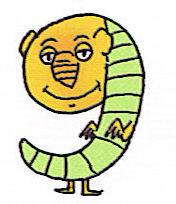 ?
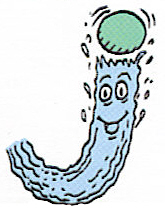 gnu
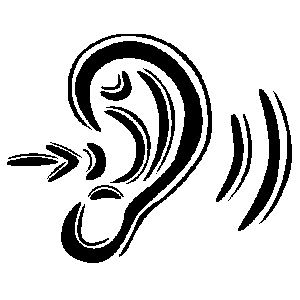 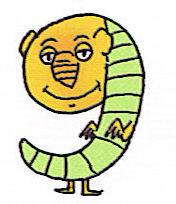 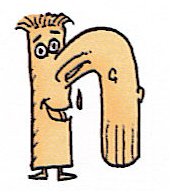 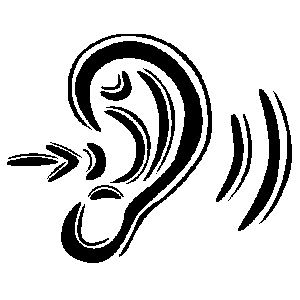 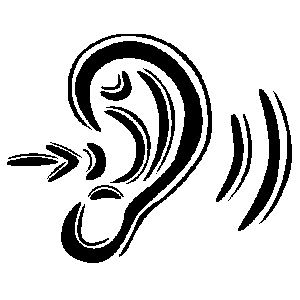 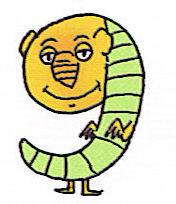 ?
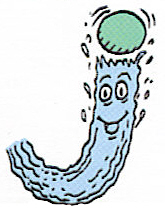 ga
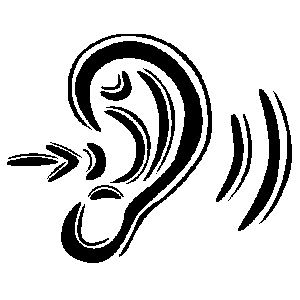 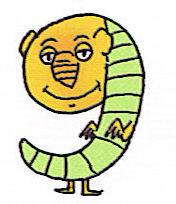 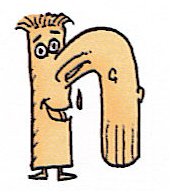 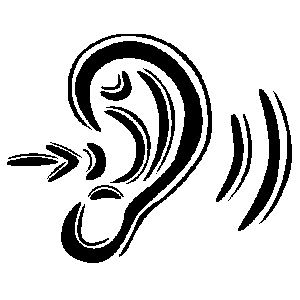 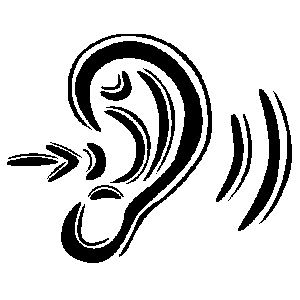 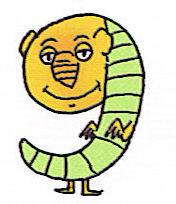 ?
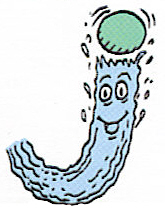 gé
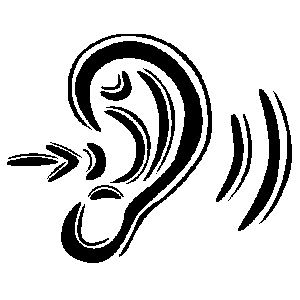 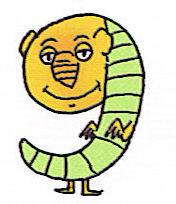 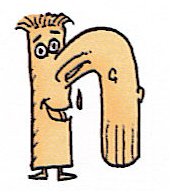 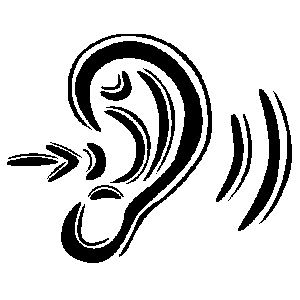 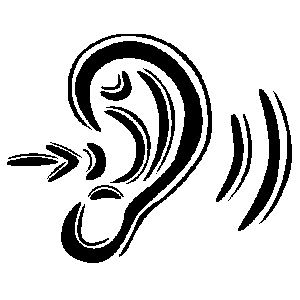 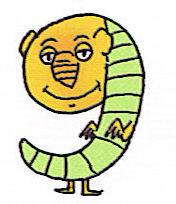 ?
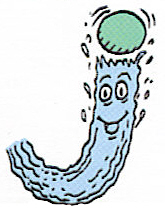 gno
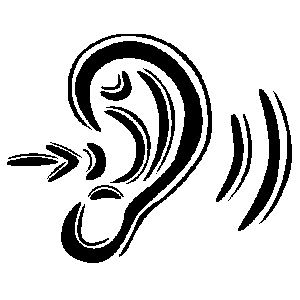 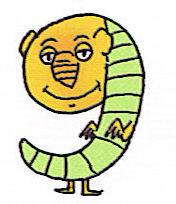 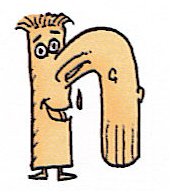 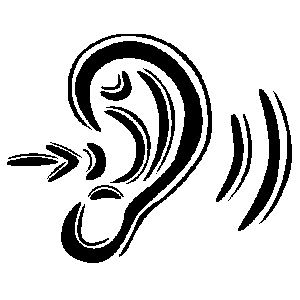 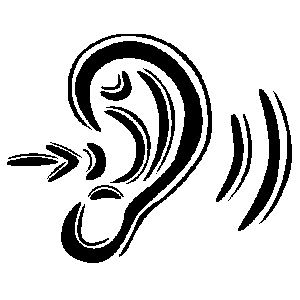 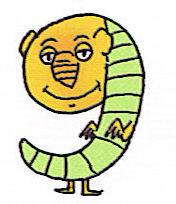 ?
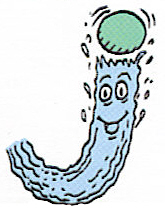 ag
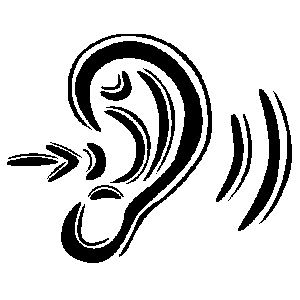 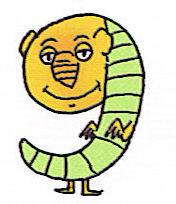 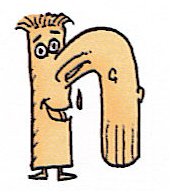 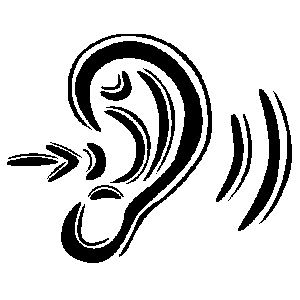 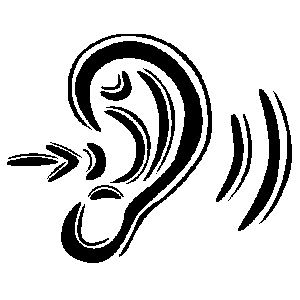 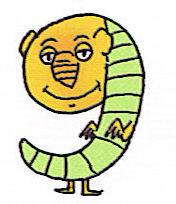 ?
BRAVO !
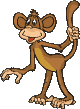 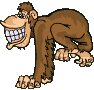 Sommaire
suite
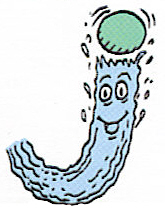 gra
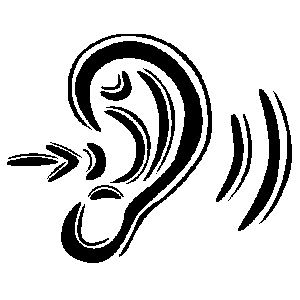 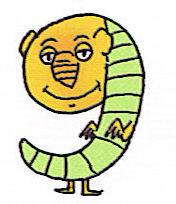 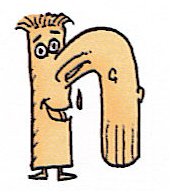 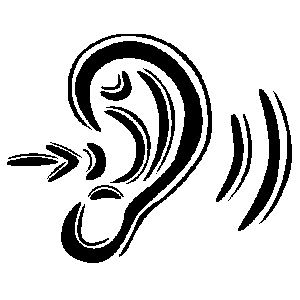 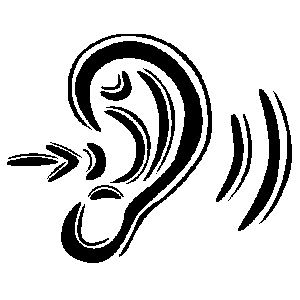 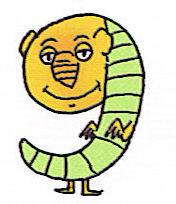 ?
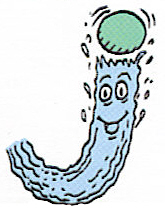 gio
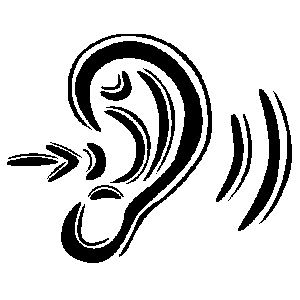 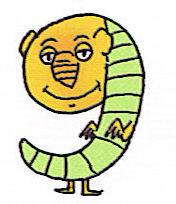 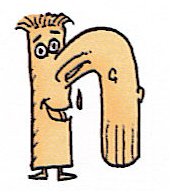 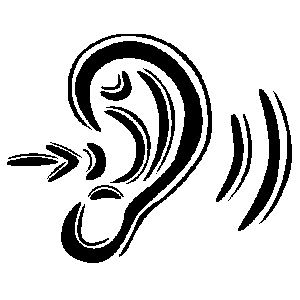 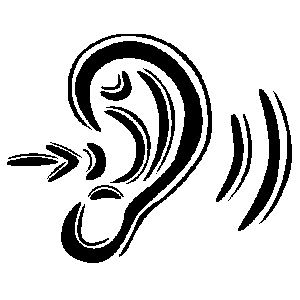 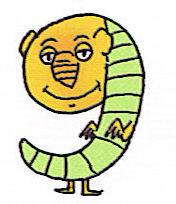 ?
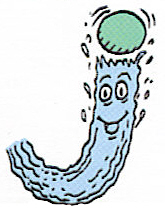 egea
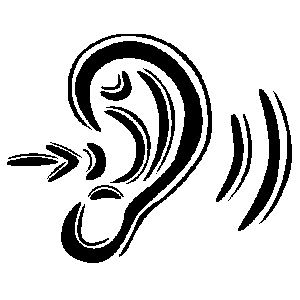 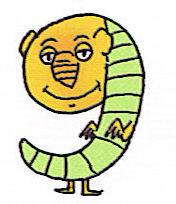 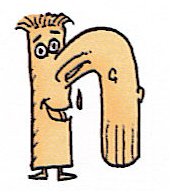 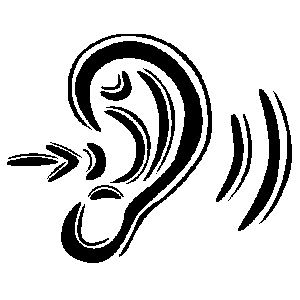 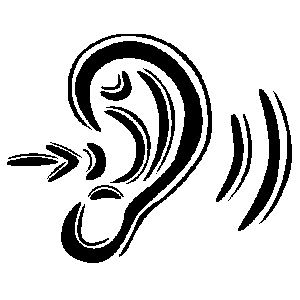 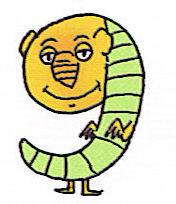 ?
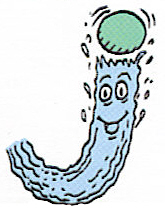 goin
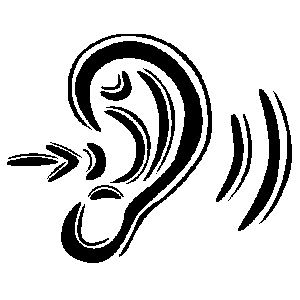 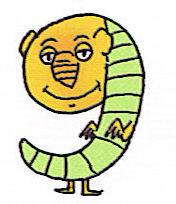 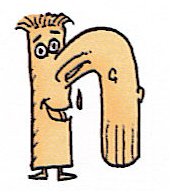 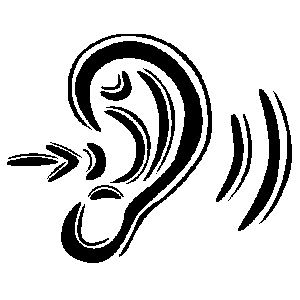 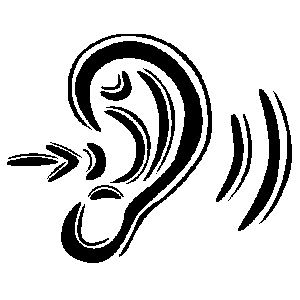 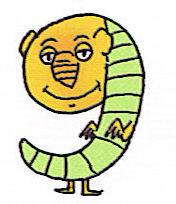 ?
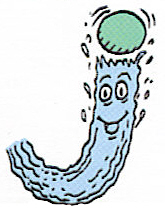 gro
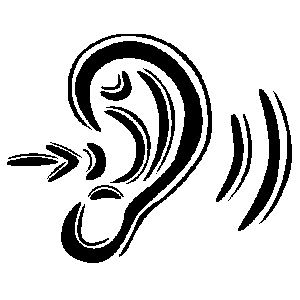 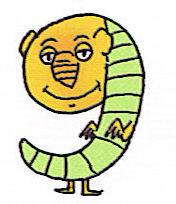 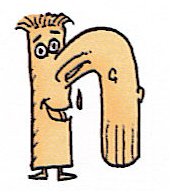 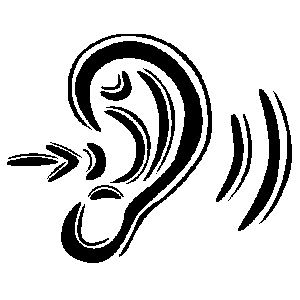 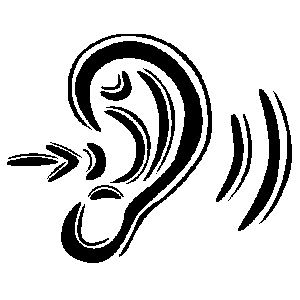 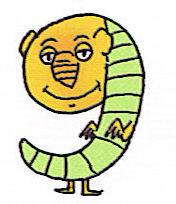 ?
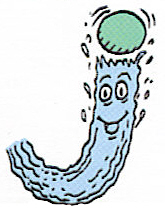 gla
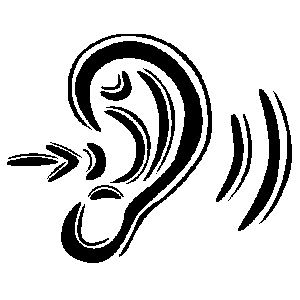 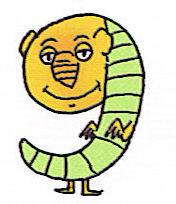 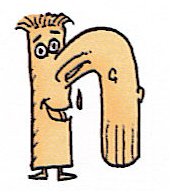 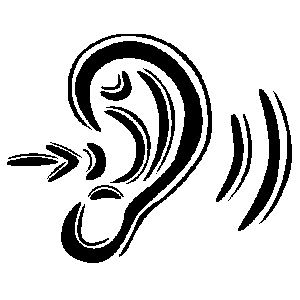 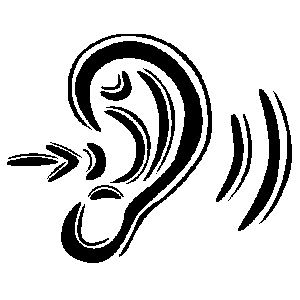 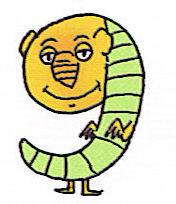 ?
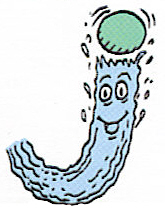 gue
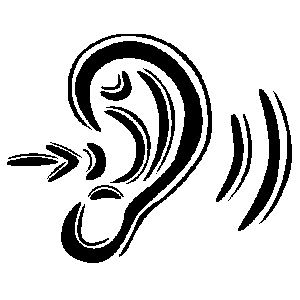 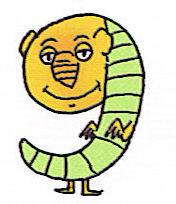 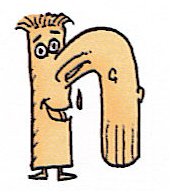 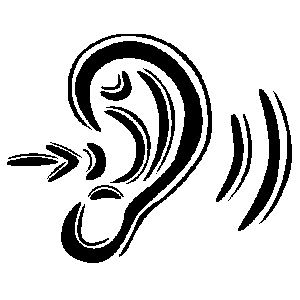 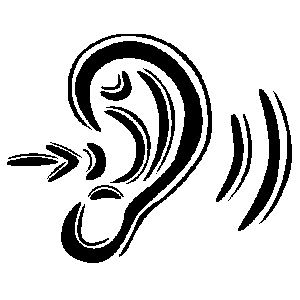 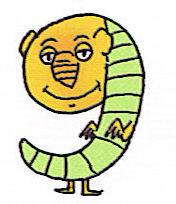 ?
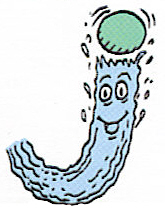 giu
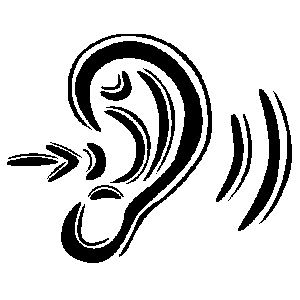 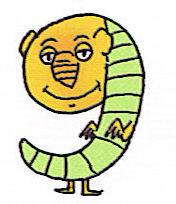 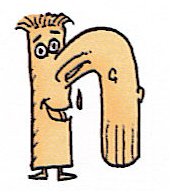 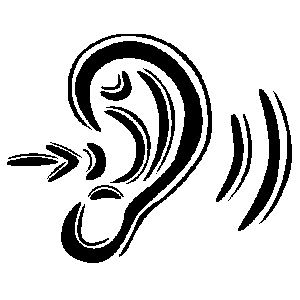 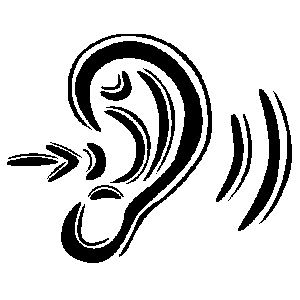 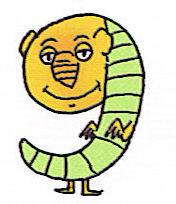 ?
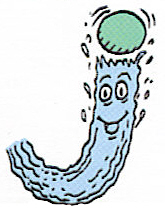 gea
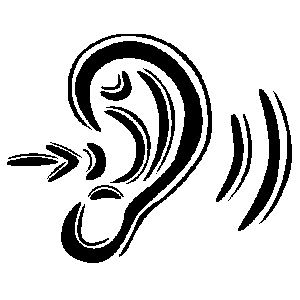 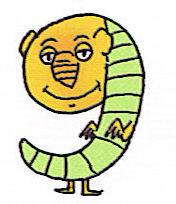 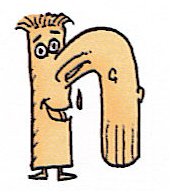 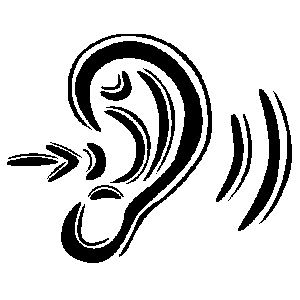 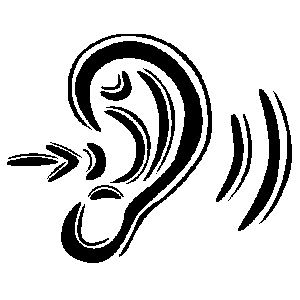 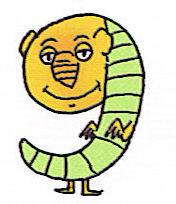 ?
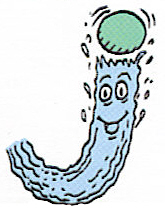 gnin
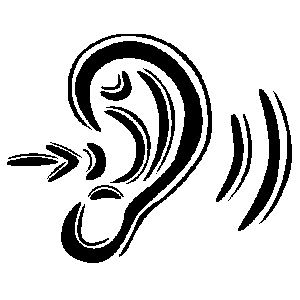 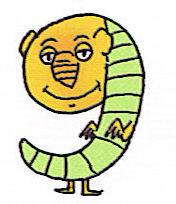 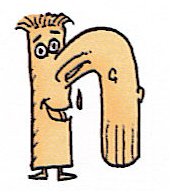 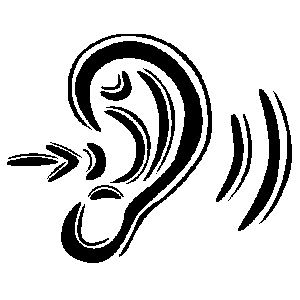 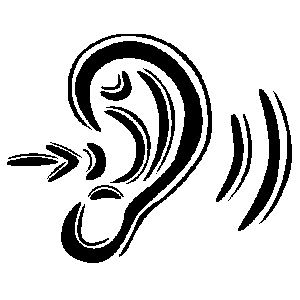 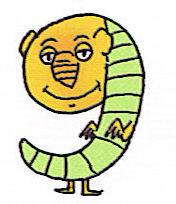 ?
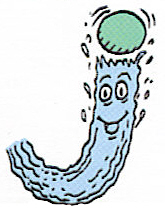 ig
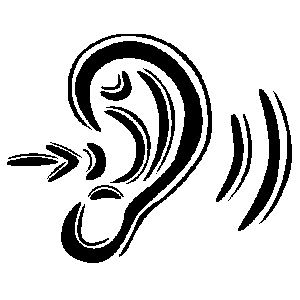 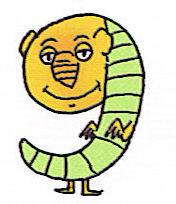 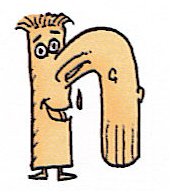 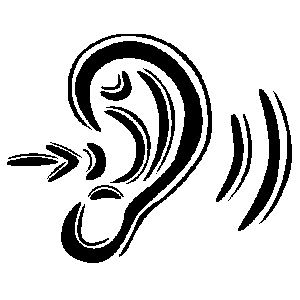 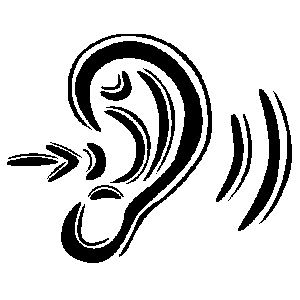 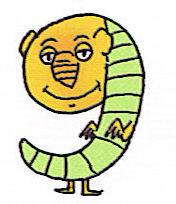 ?
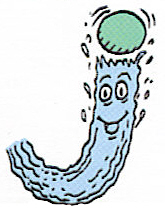 gil
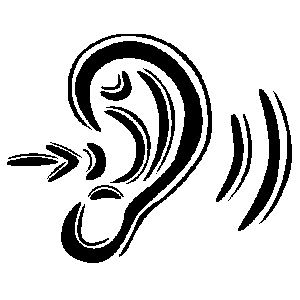 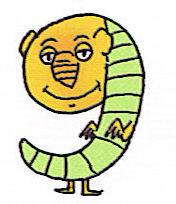 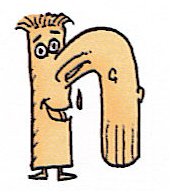 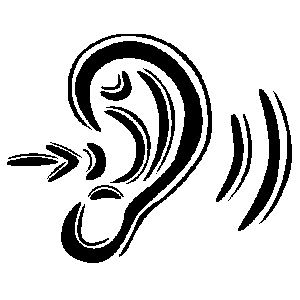 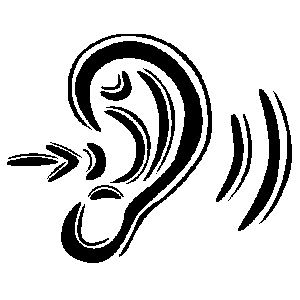 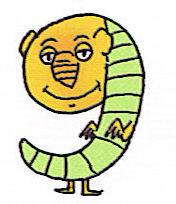 ?
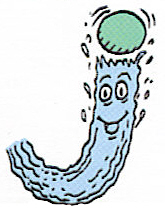 gné
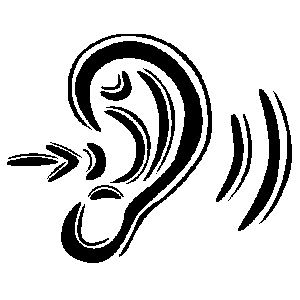 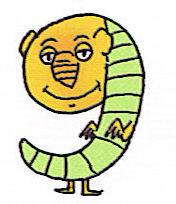 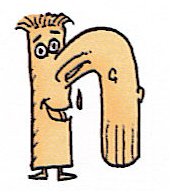 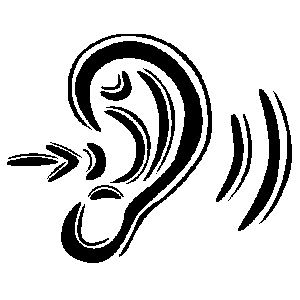 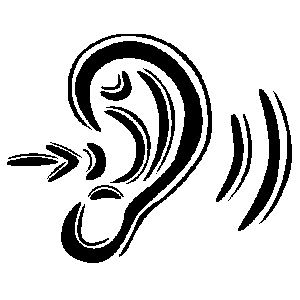 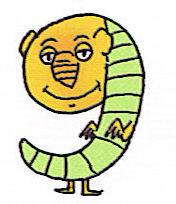 ?
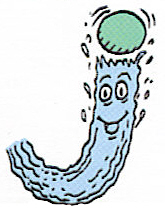 ige
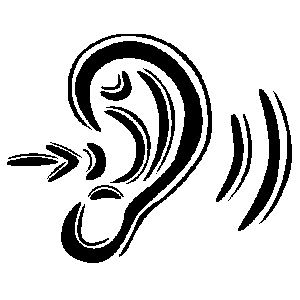 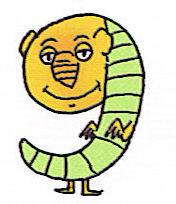 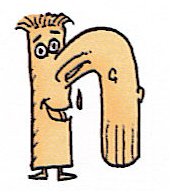 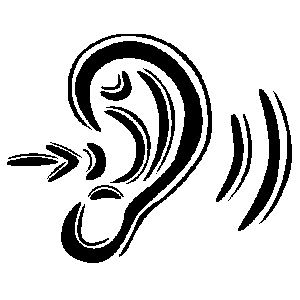 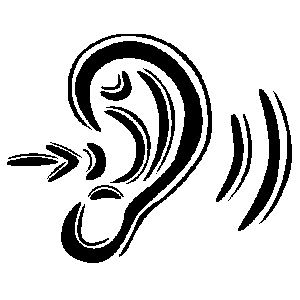 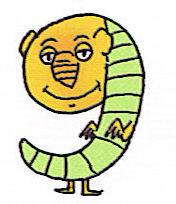 ?
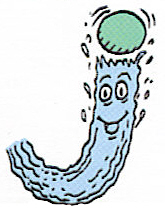 glu
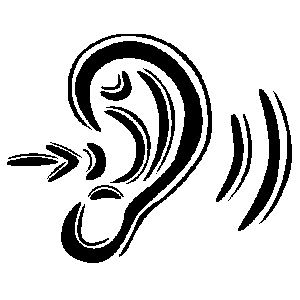 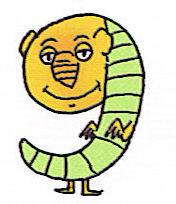 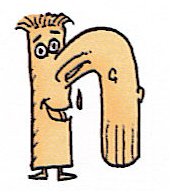 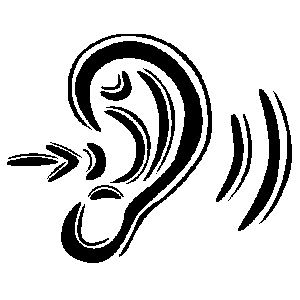 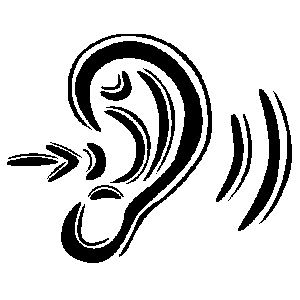 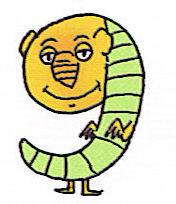 ?
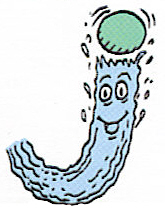 gel
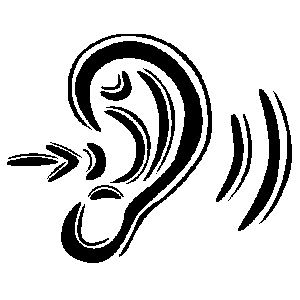 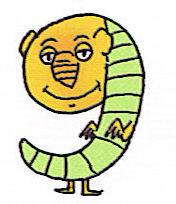 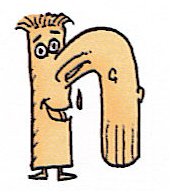 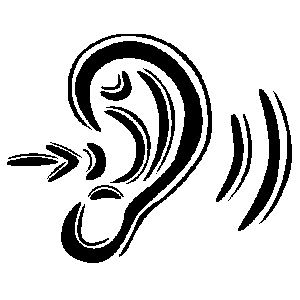 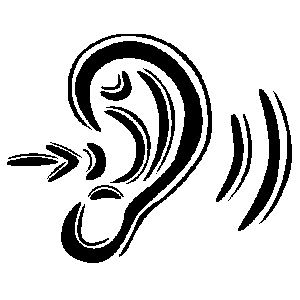 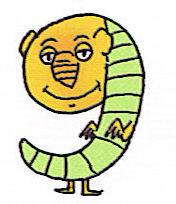 ?
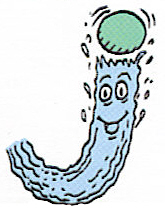 gnai
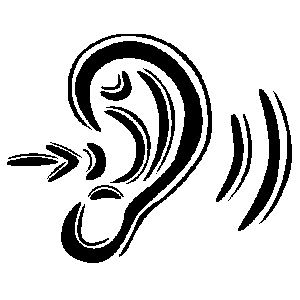 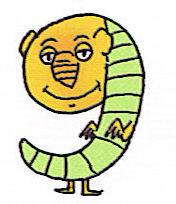 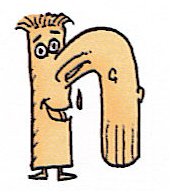 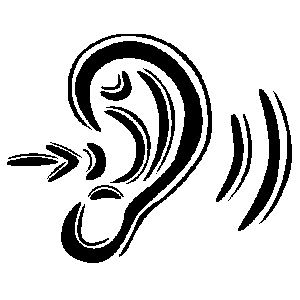 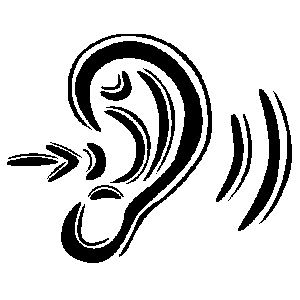 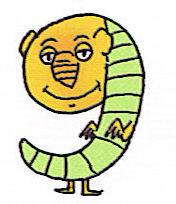 ?
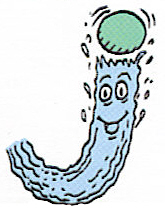 guin
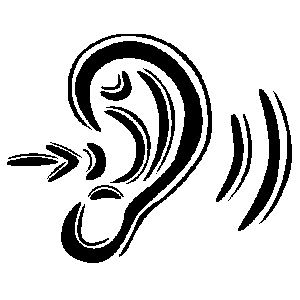 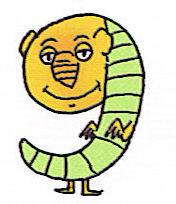 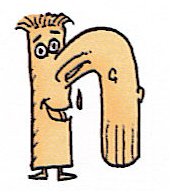 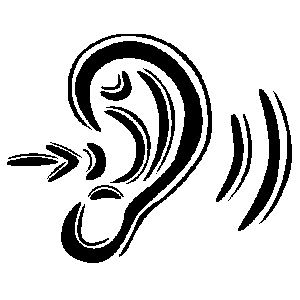 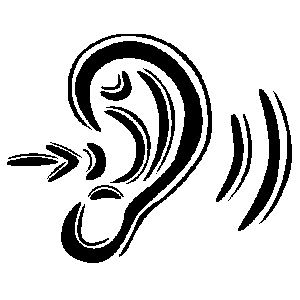 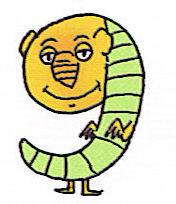 ?
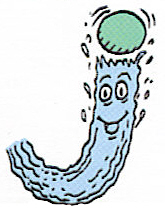 gan
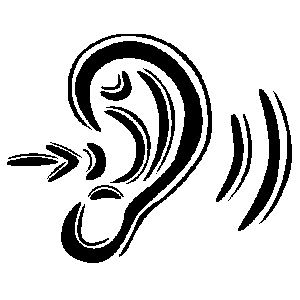 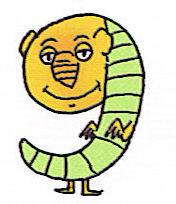 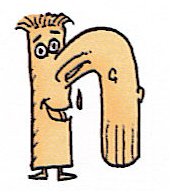 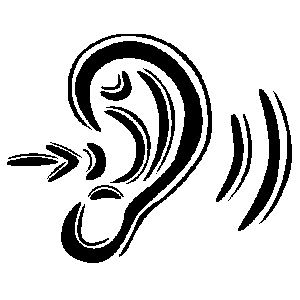 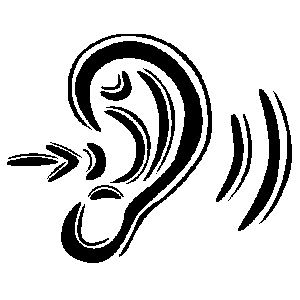 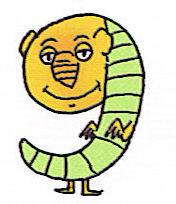 ?
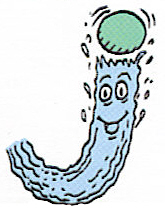 gne
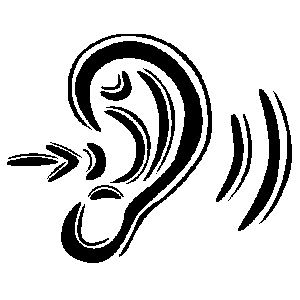 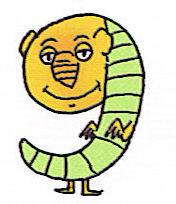 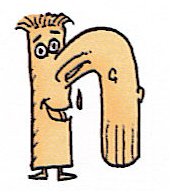 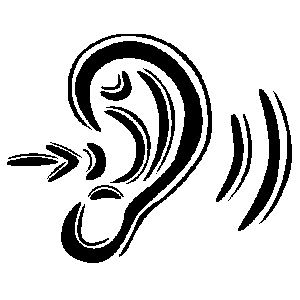 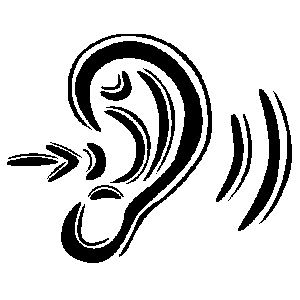 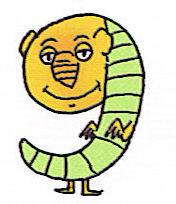 ?
Champion !
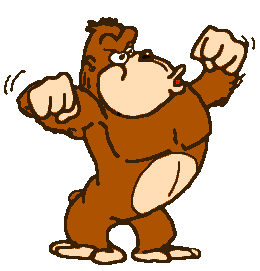 Sommaire
suite
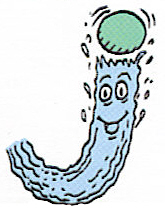 gain
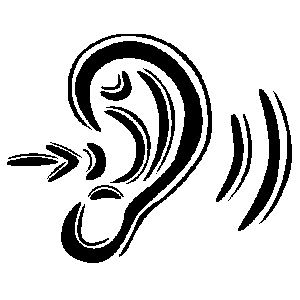 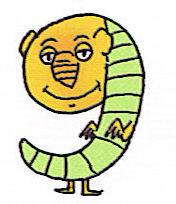 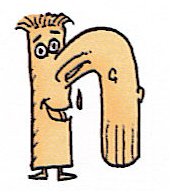 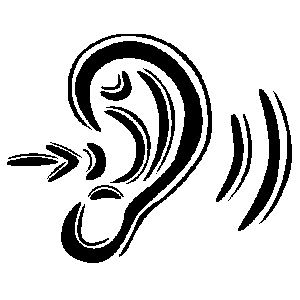 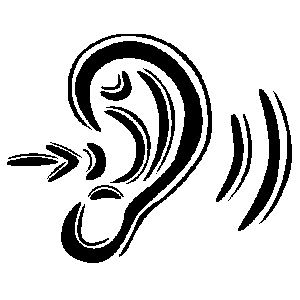 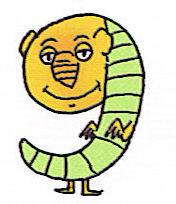 ?
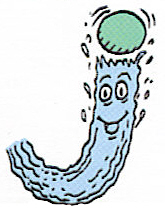 gian
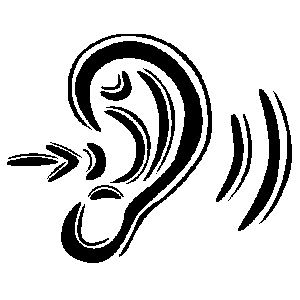 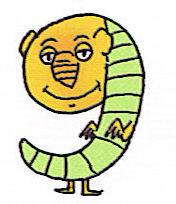 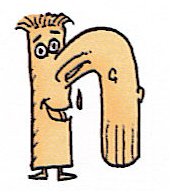 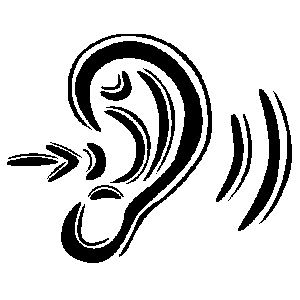 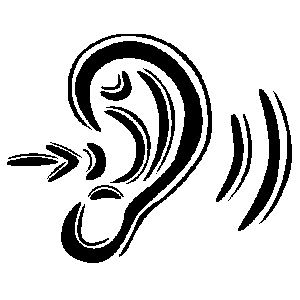 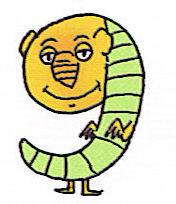 ?
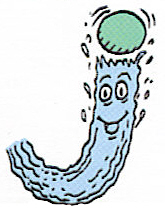 oge
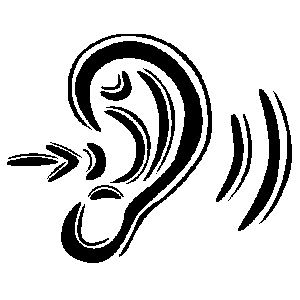 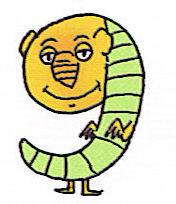 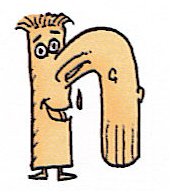 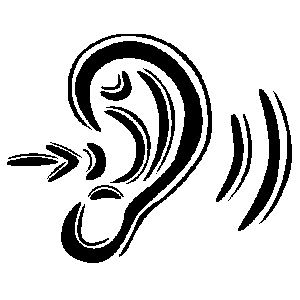 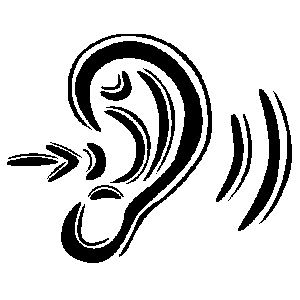 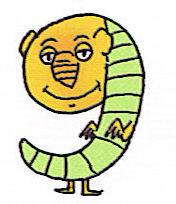 ?
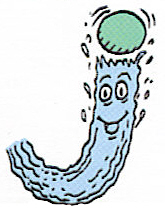 ugo
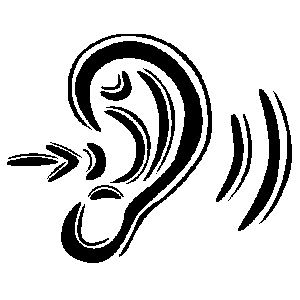 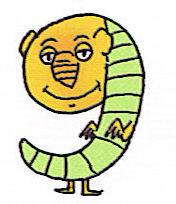 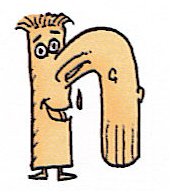 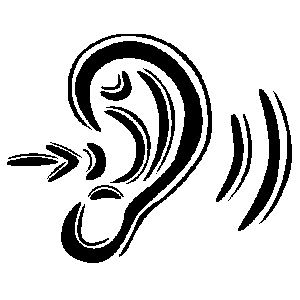 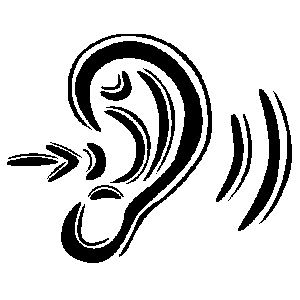 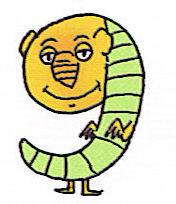 ?
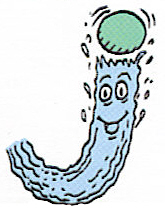 ugea
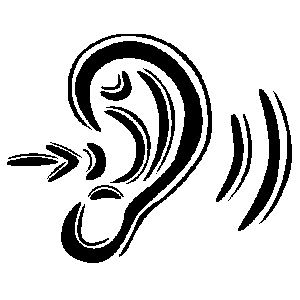 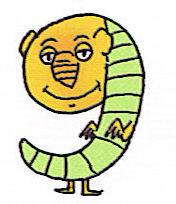 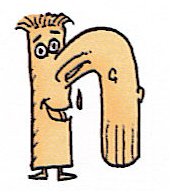 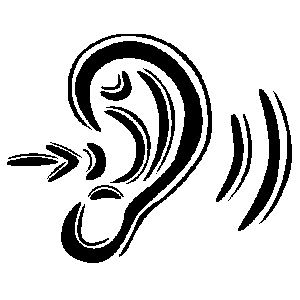 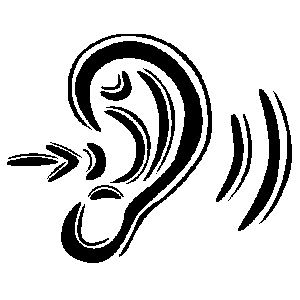 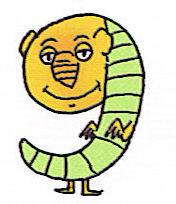 ?
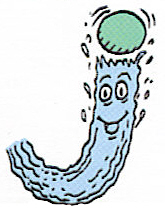 gnan
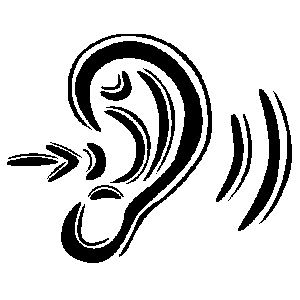 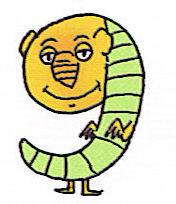 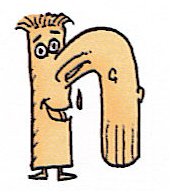 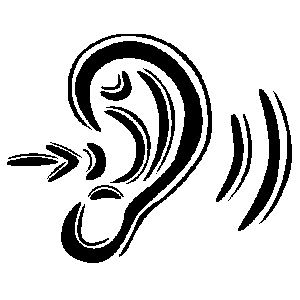 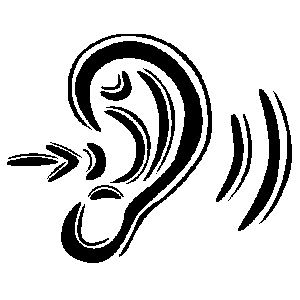 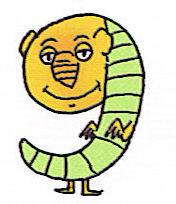 ?
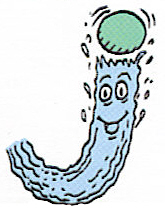 gui
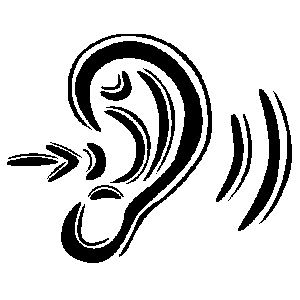 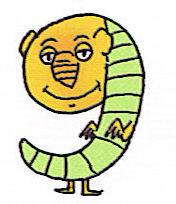 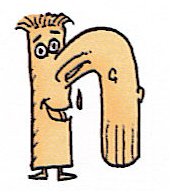 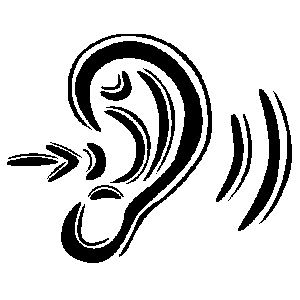 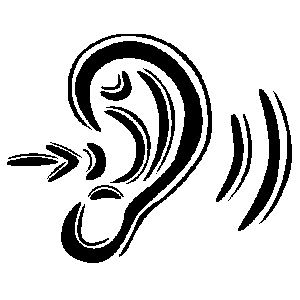 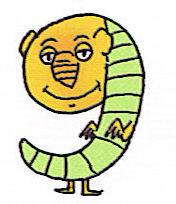 ?
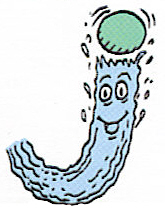 gnou
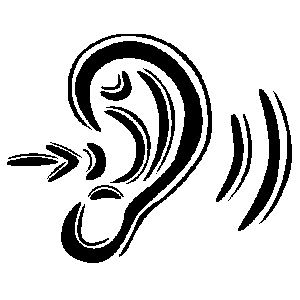 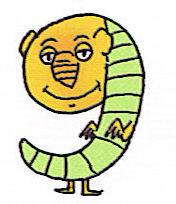 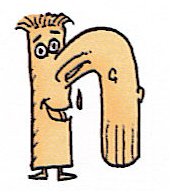 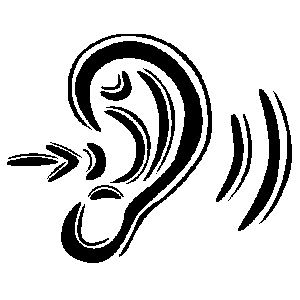 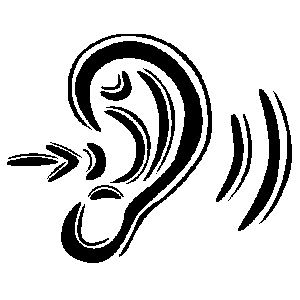 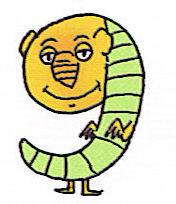 ?
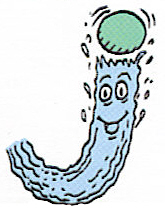 agi
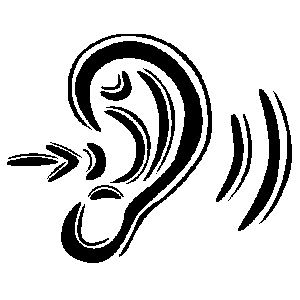 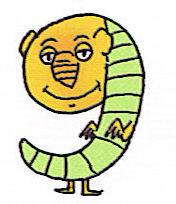 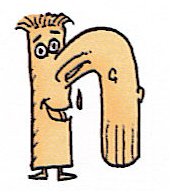 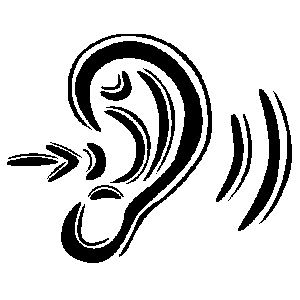 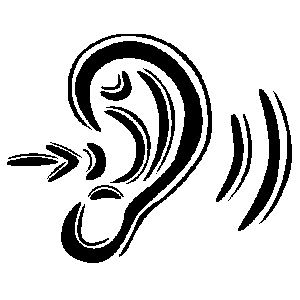 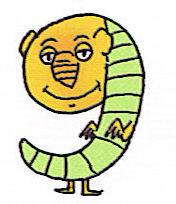 ?
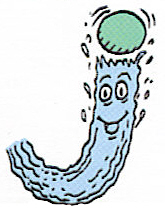 igio
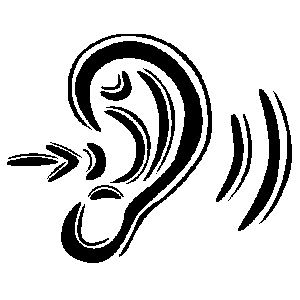 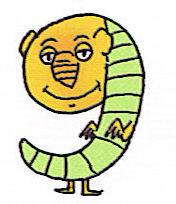 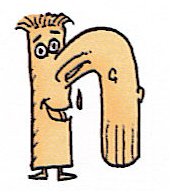 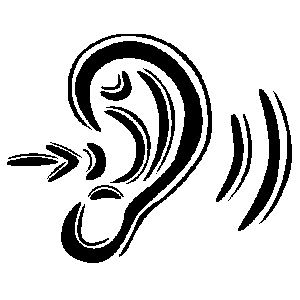 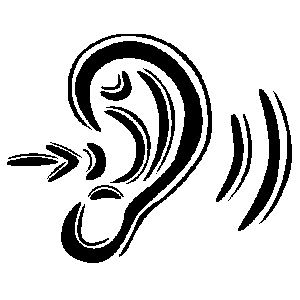 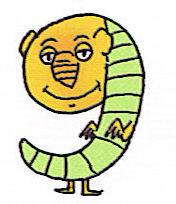 ?
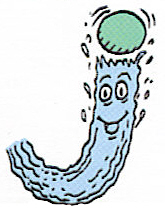 gau
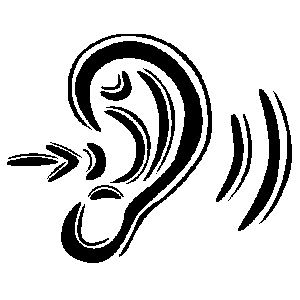 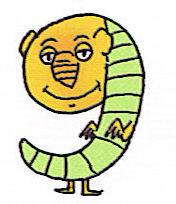 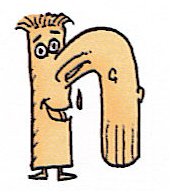 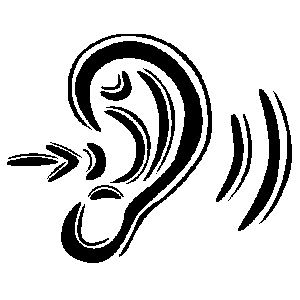 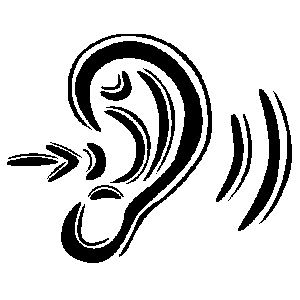 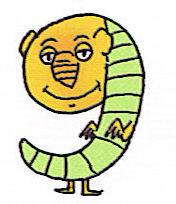 ?
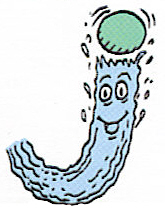 gny
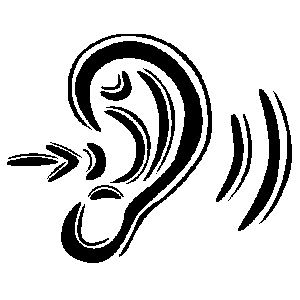 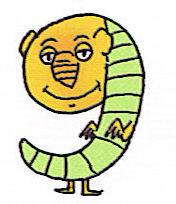 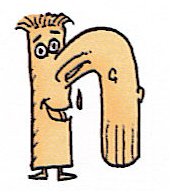 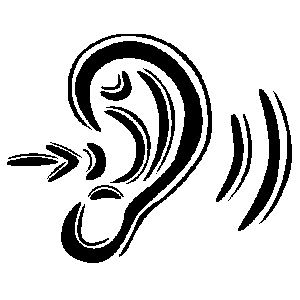 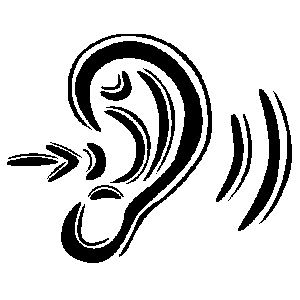 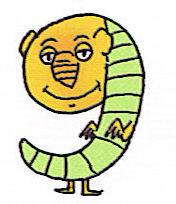 ?
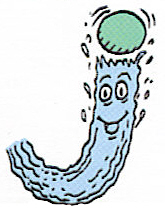 gon
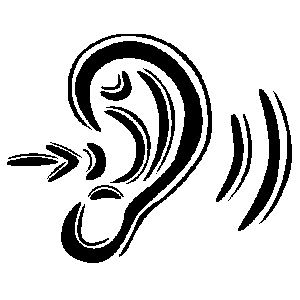 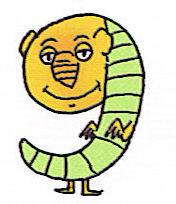 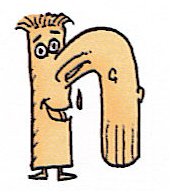 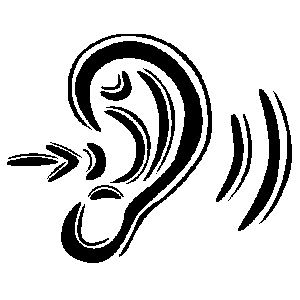 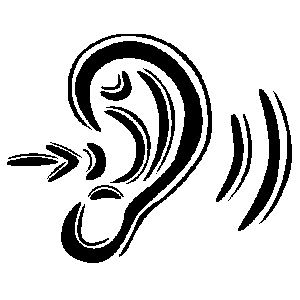 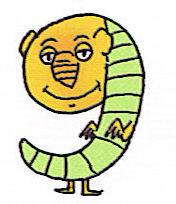 ?
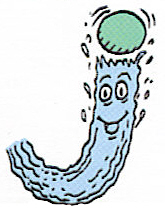 gin
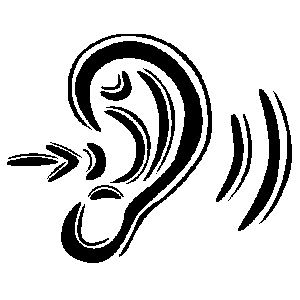 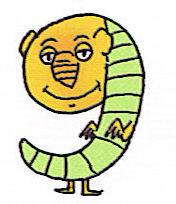 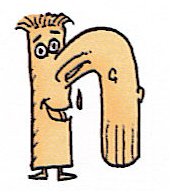 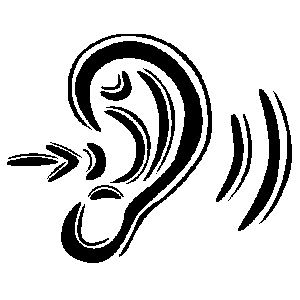 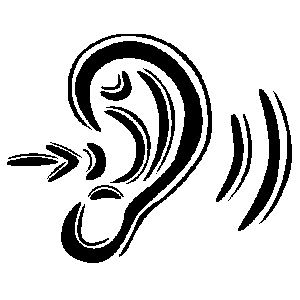 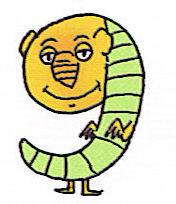 ?
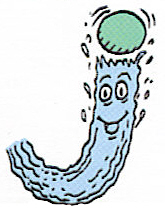 igo
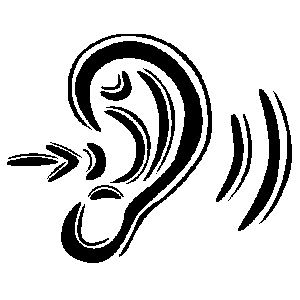 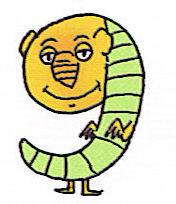 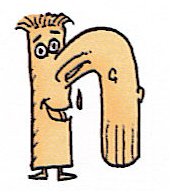 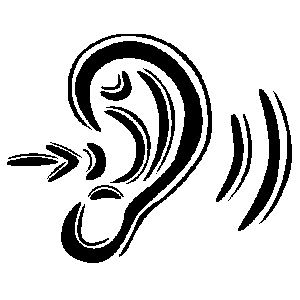 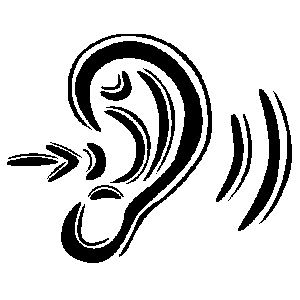 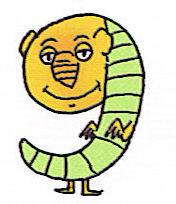 ?
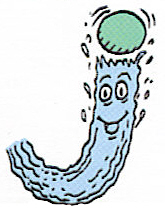 ugi
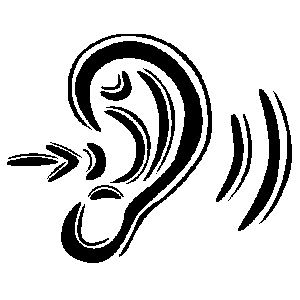 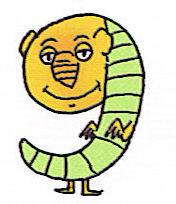 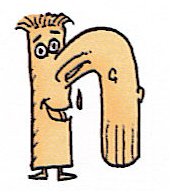 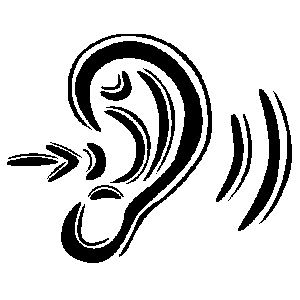 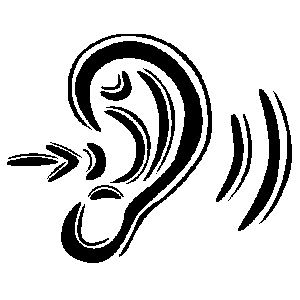 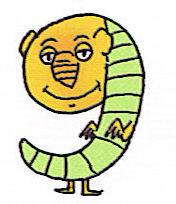 ?
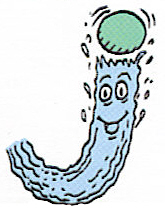 gou
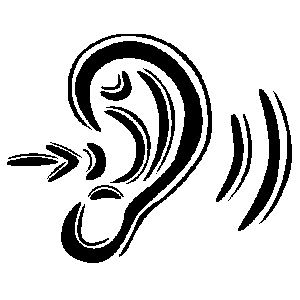 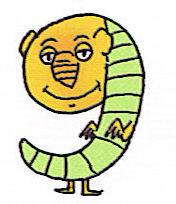 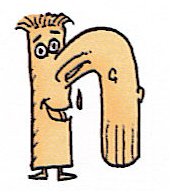 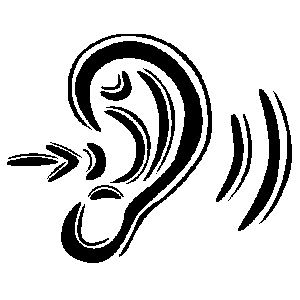 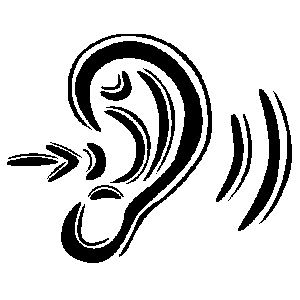 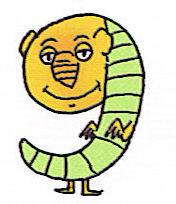 ?
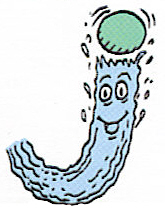 glo
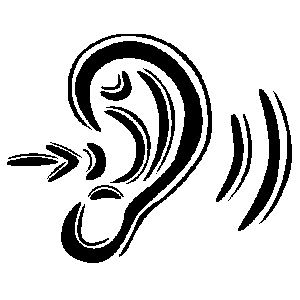 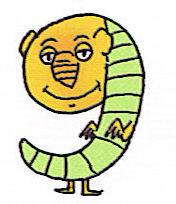 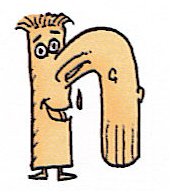 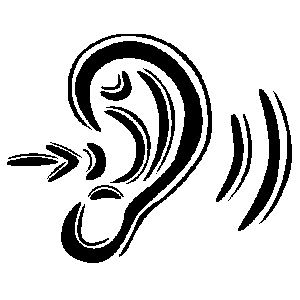 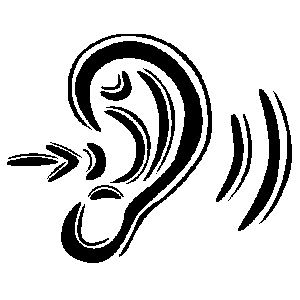 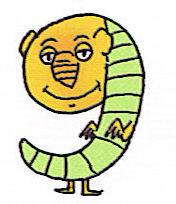 ?
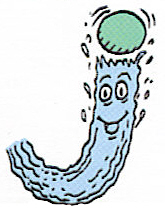 igir
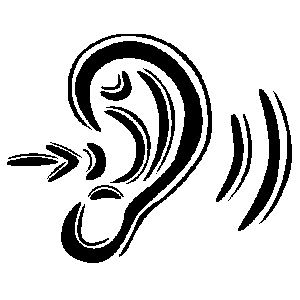 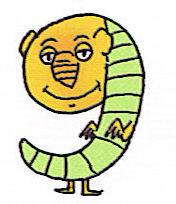 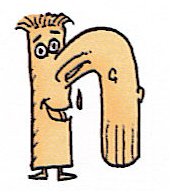 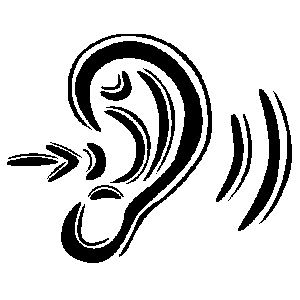 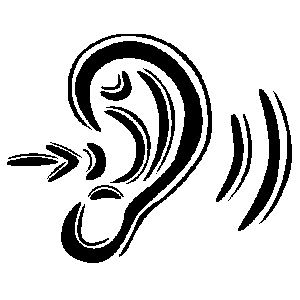 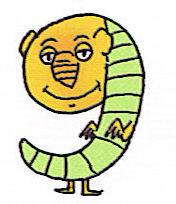 ?
Trop fort …
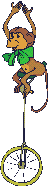 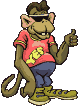 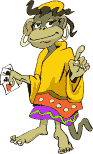 Sommaire
suite
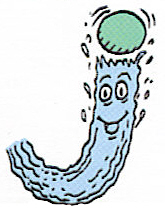 guei
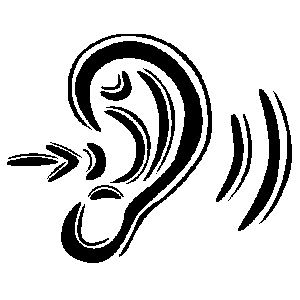 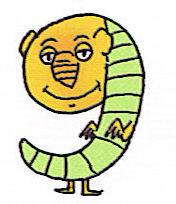 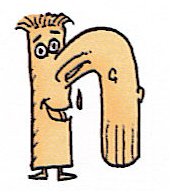 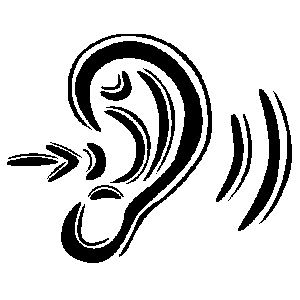 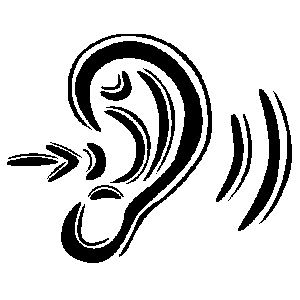 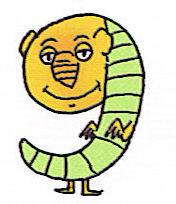 ?
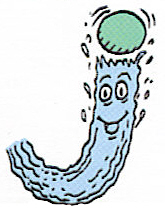 og
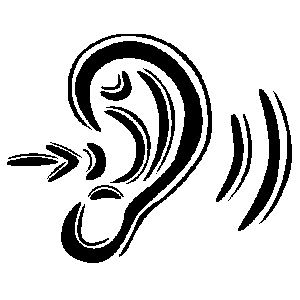 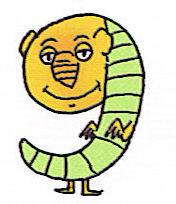 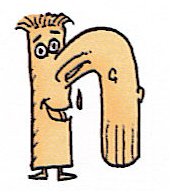 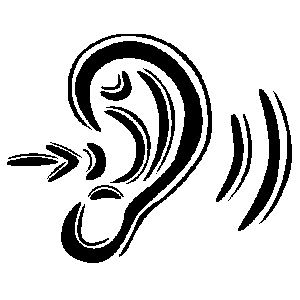 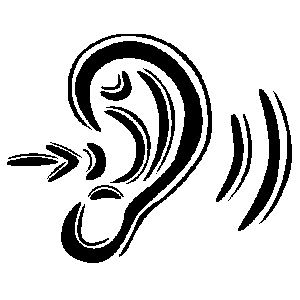 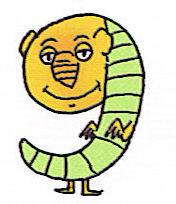 ?
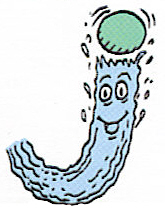 gion
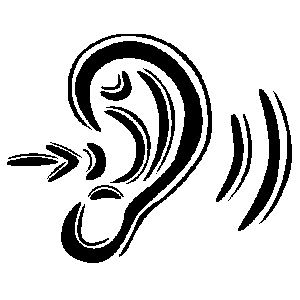 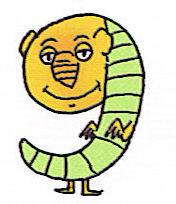 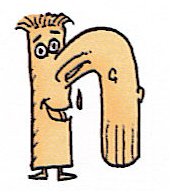 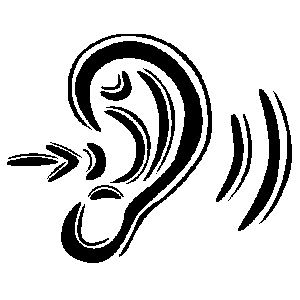 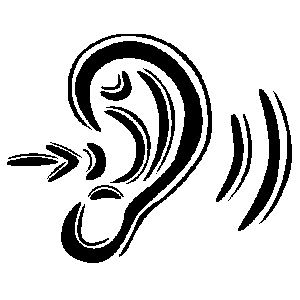 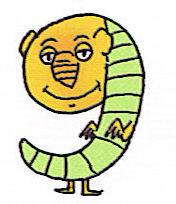 ?
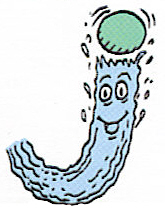 ogne
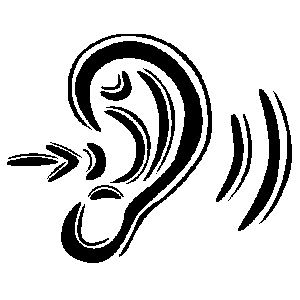 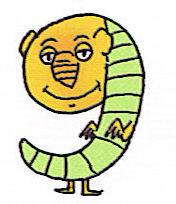 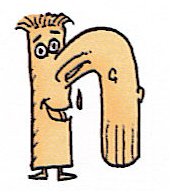 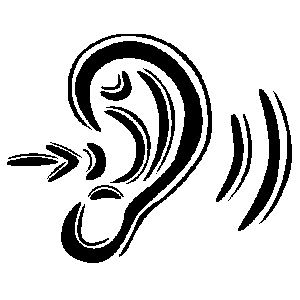 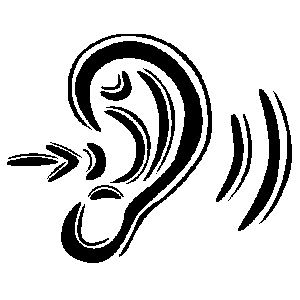 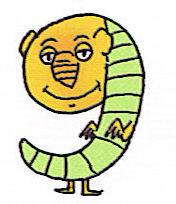 ?
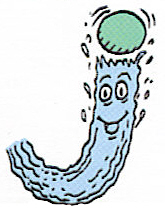 igu
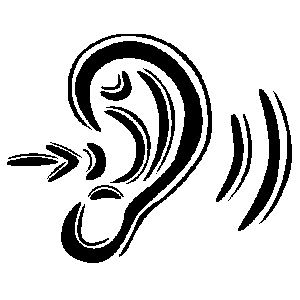 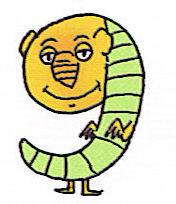 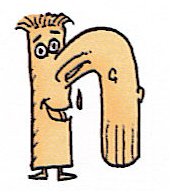 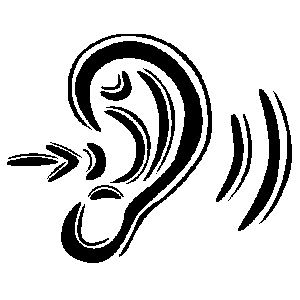 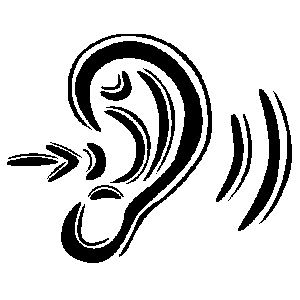 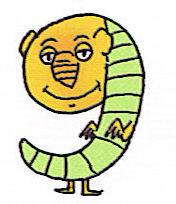 ?
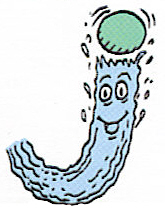 onge
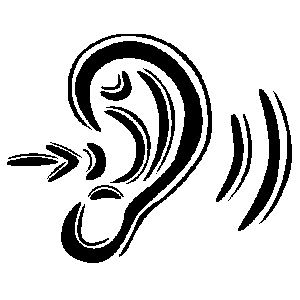 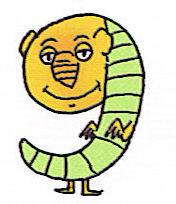 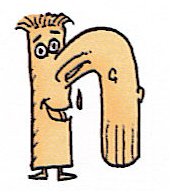 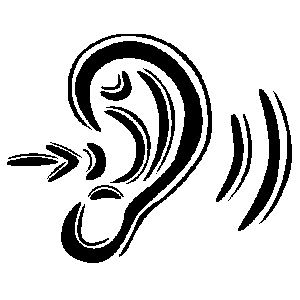 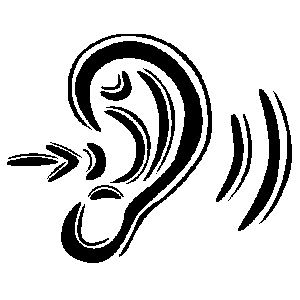 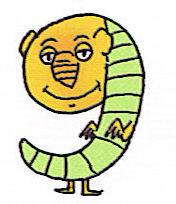 ?
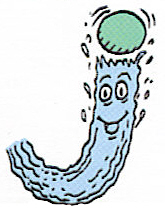 ega
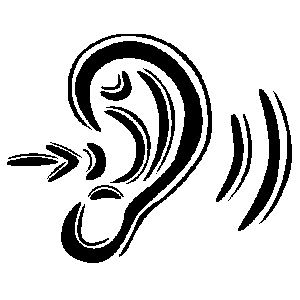 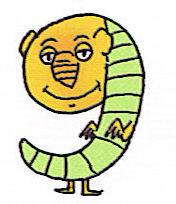 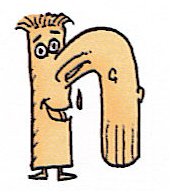 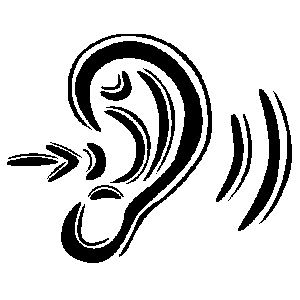 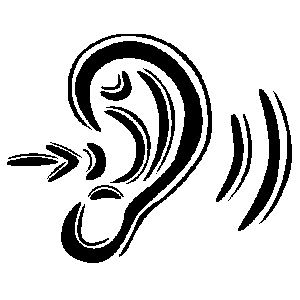 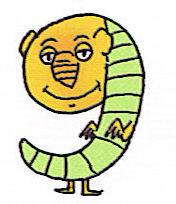 ?
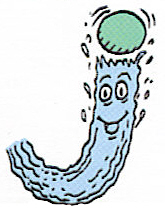 gein
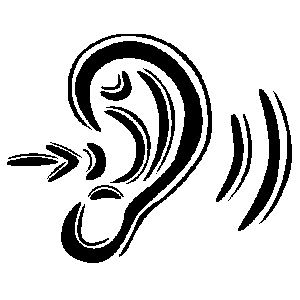 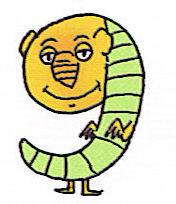 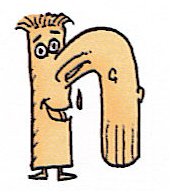 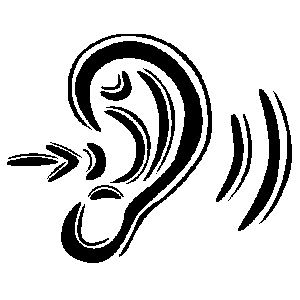 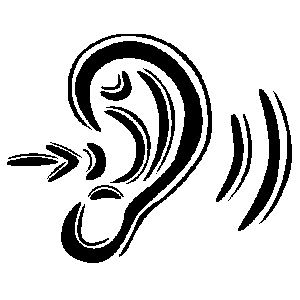 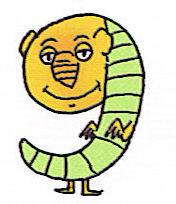 ?
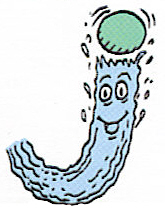 igné
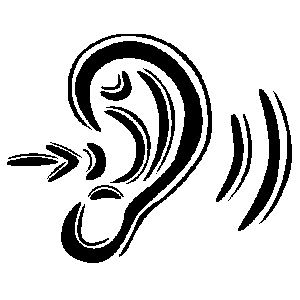 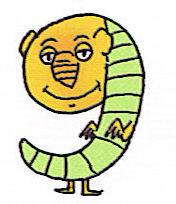 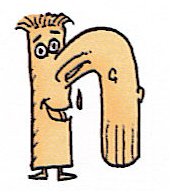 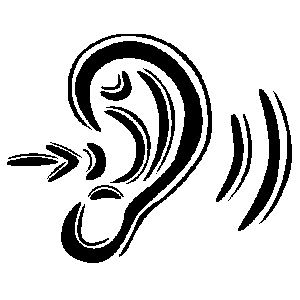 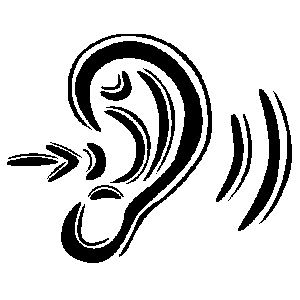 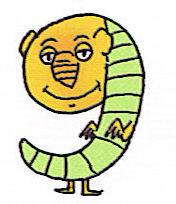 ?
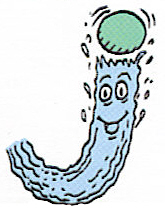 ugri
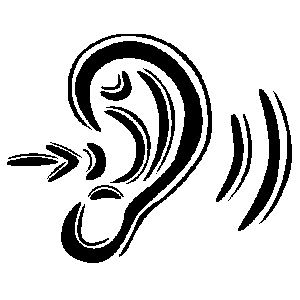 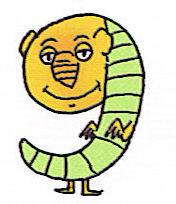 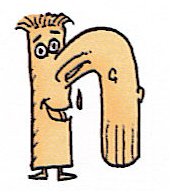 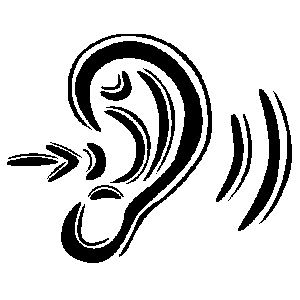 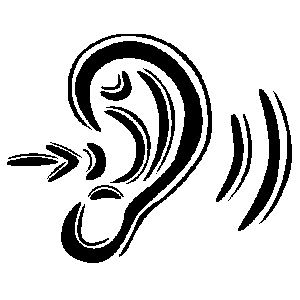 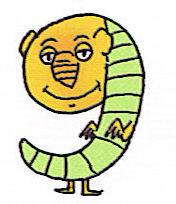 ?
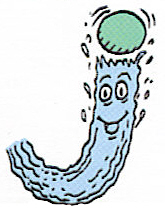 gien
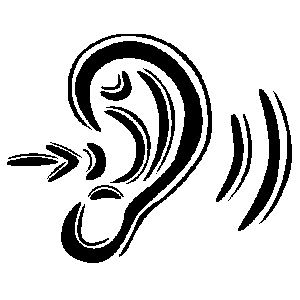 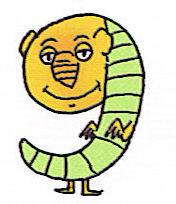 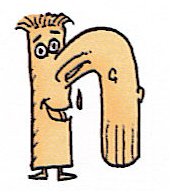 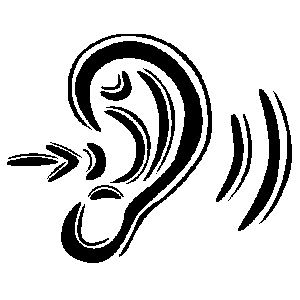 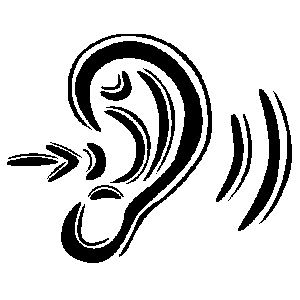 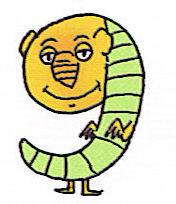 ?
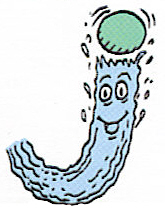 iglu
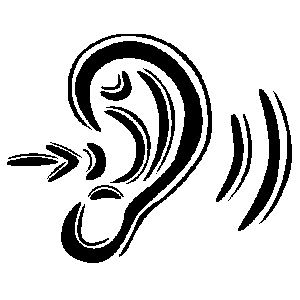 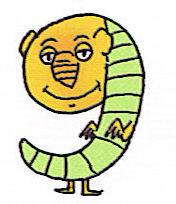 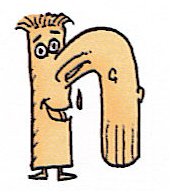 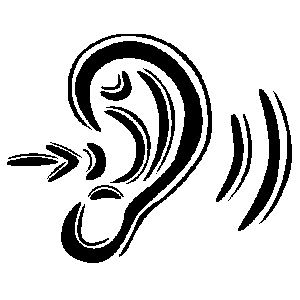 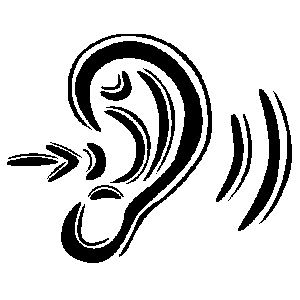 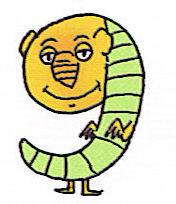 ?
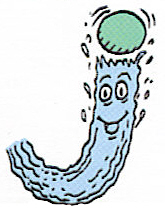 eg
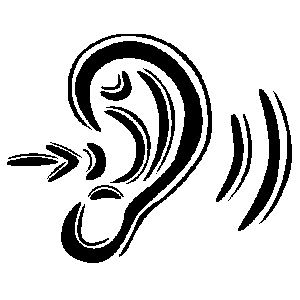 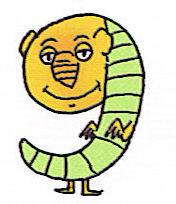 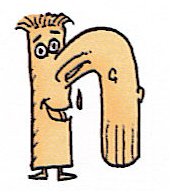 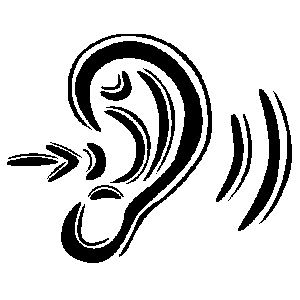 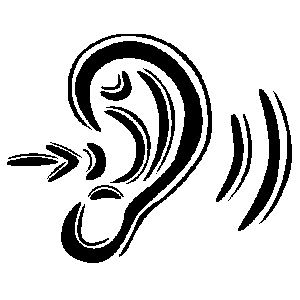 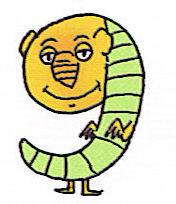 ?
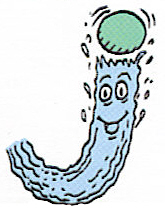 giu
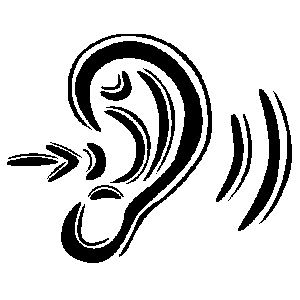 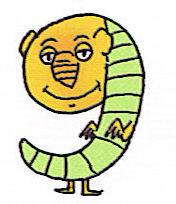 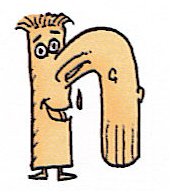 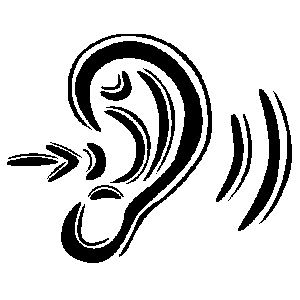 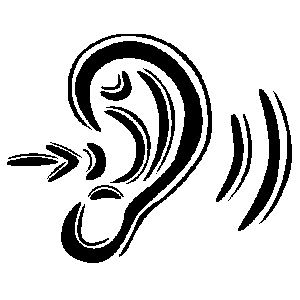 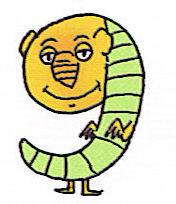 ?
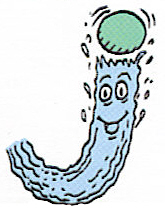 gen
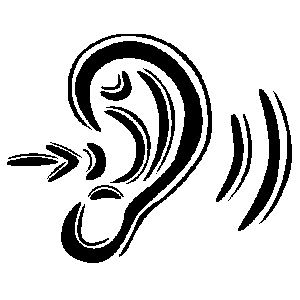 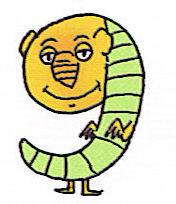 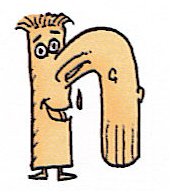 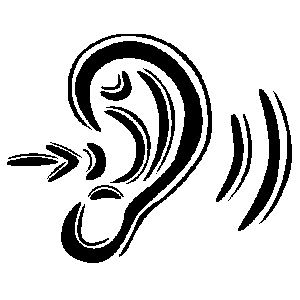 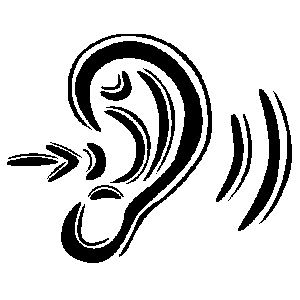 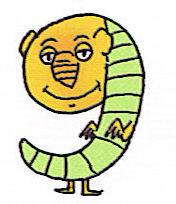 ?
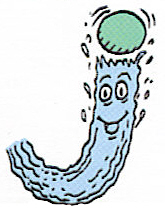 igra
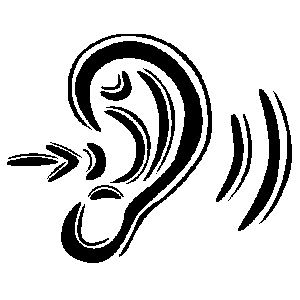 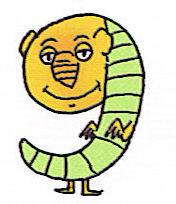 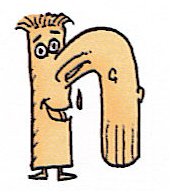 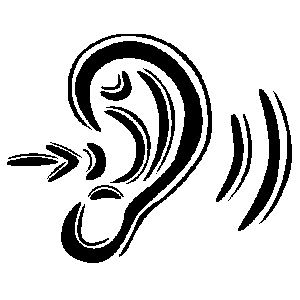 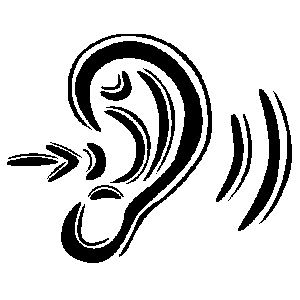 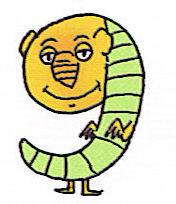 ?
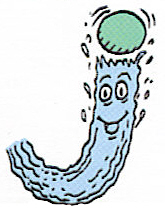 agni
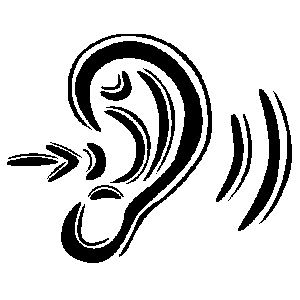 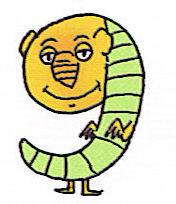 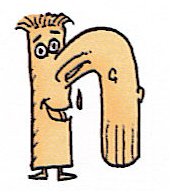 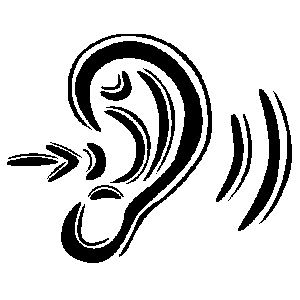 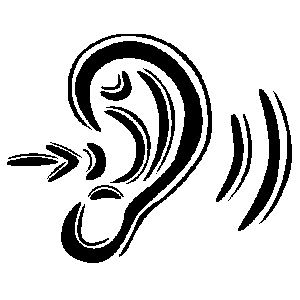 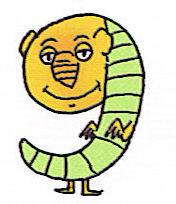 ?
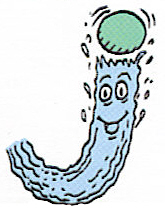 geon
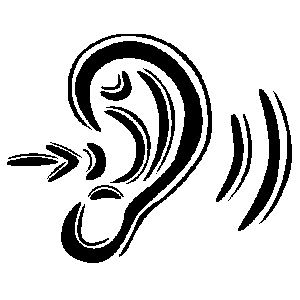 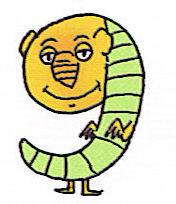 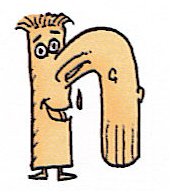 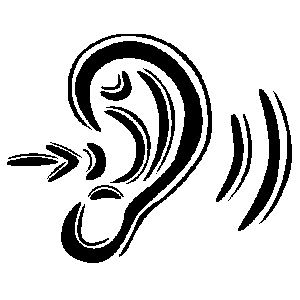 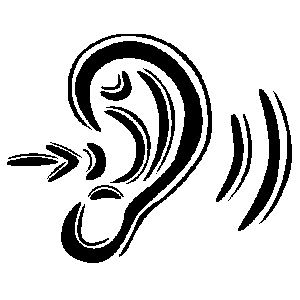 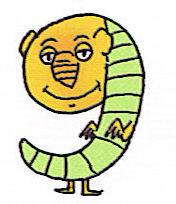 ?
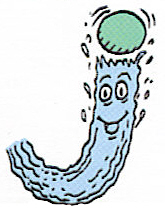 age
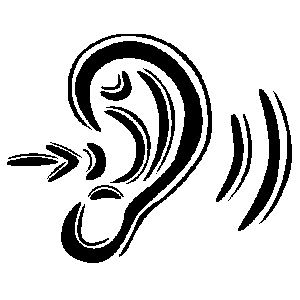 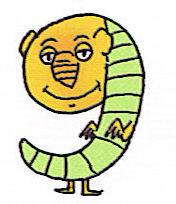 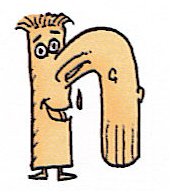 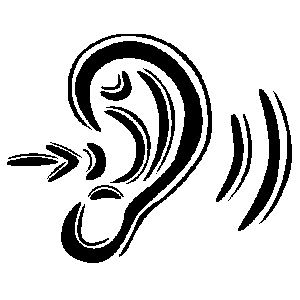 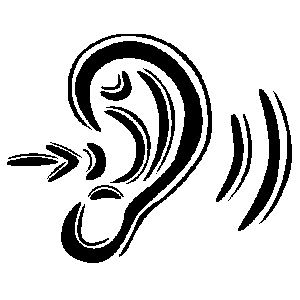 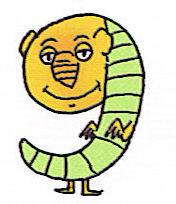 ?
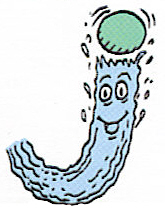 gru
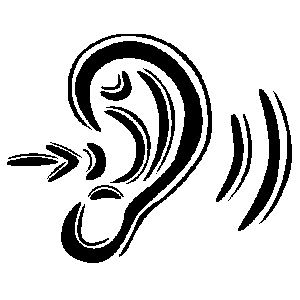 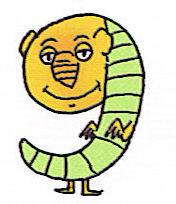 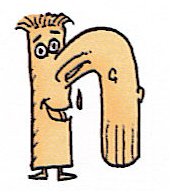 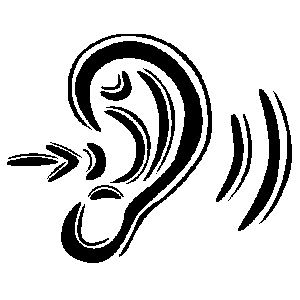 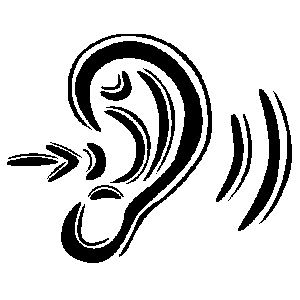 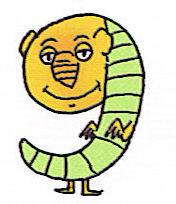 ?
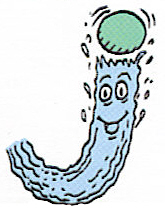 igé
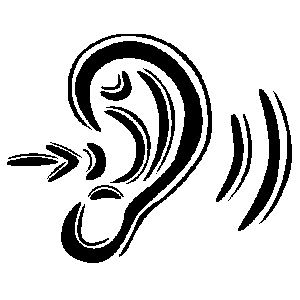 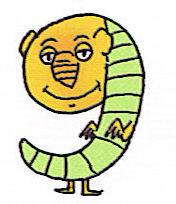 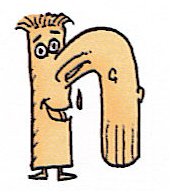 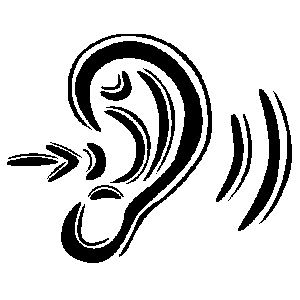 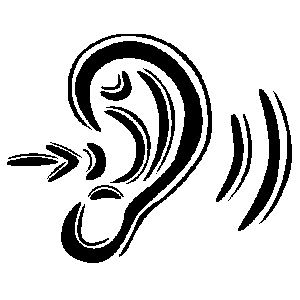 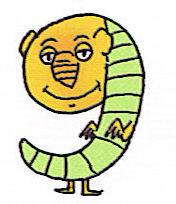 ?
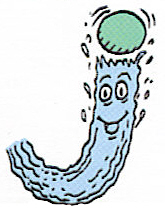 ugio
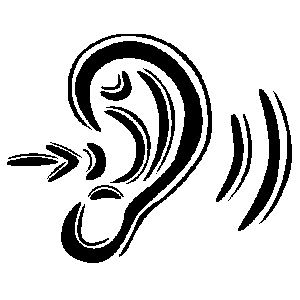 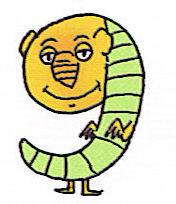 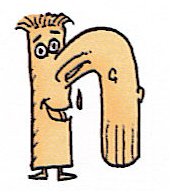 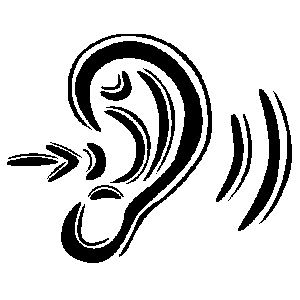 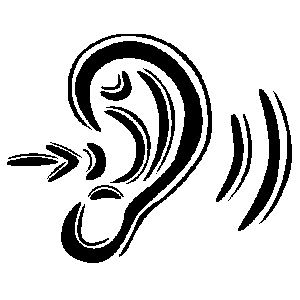 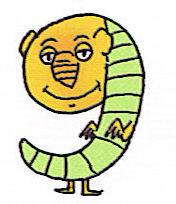 ?
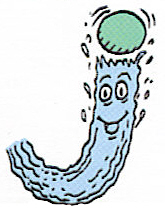 agne
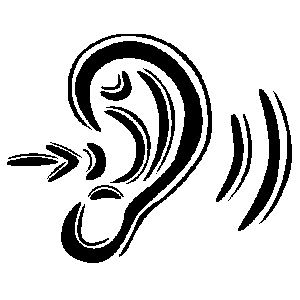 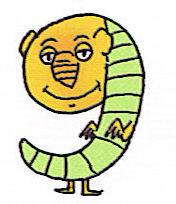 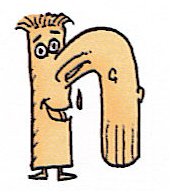 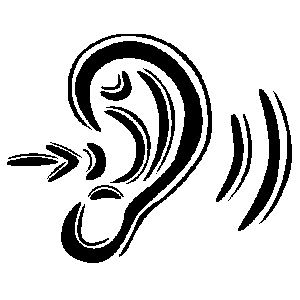 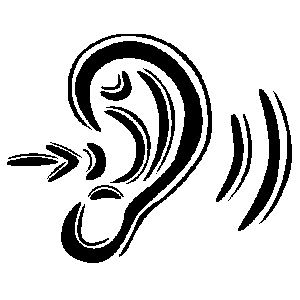 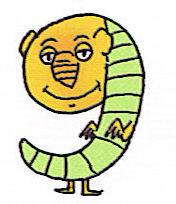 ?
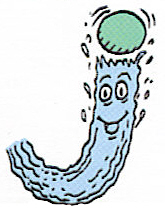 egla
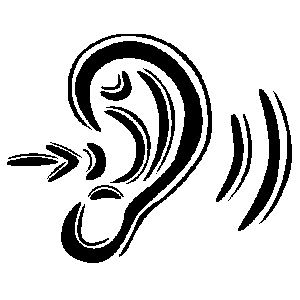 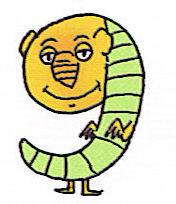 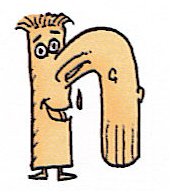 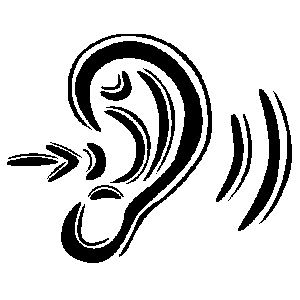 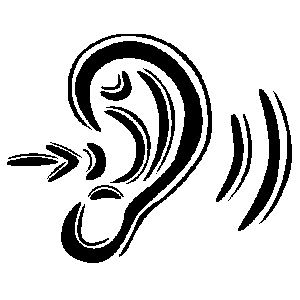 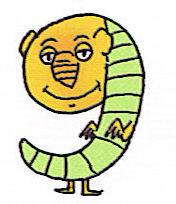 ?
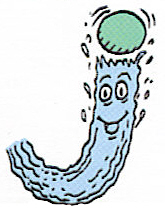 igé
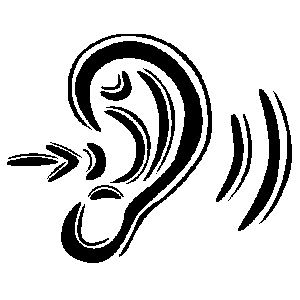 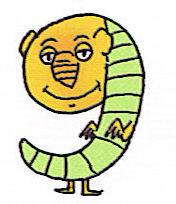 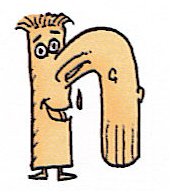 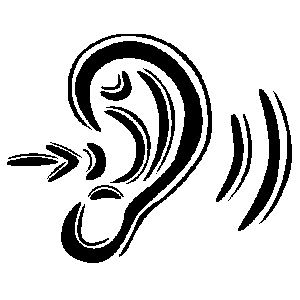 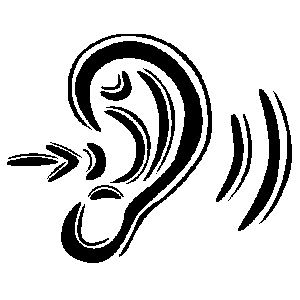 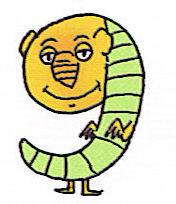 ?
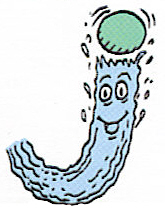 égil
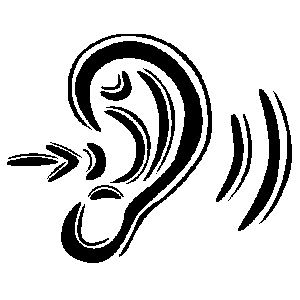 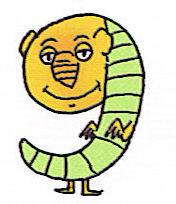 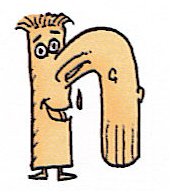 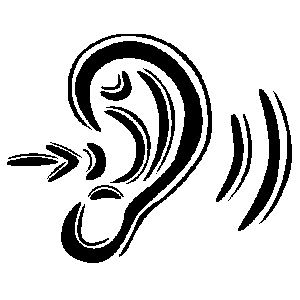 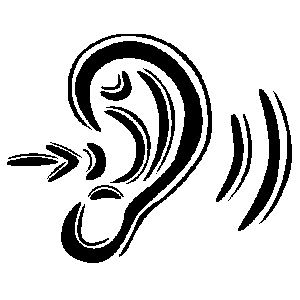 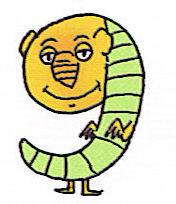 ?
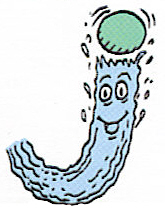 egri
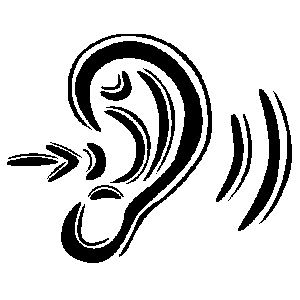 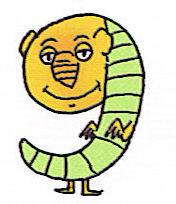 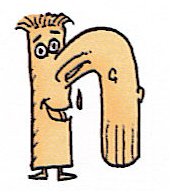 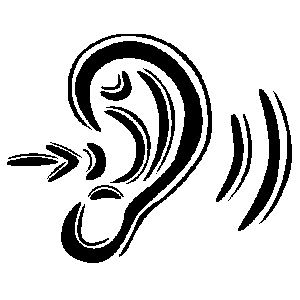 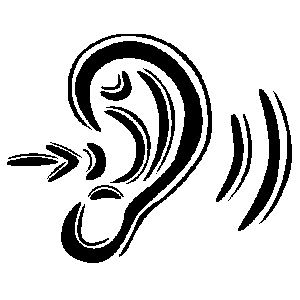 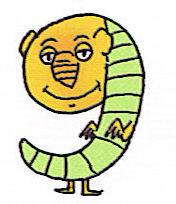 ?
Excellent…
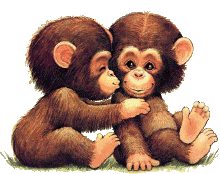 Sommaire
G
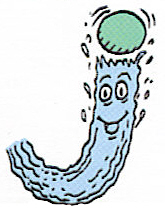 gea geo
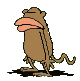 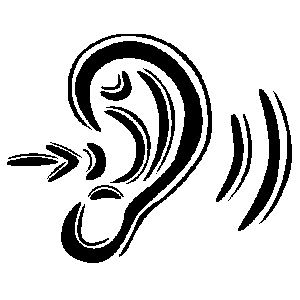 y
i
g
e
n
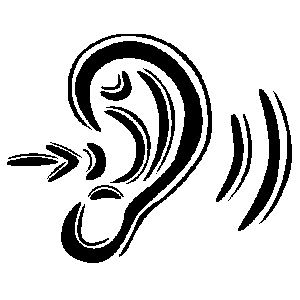 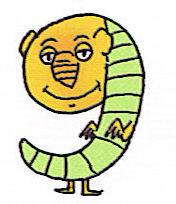 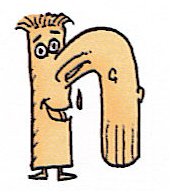 a
o
u
r
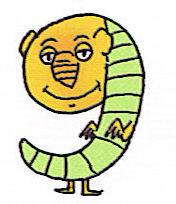 l
Retour
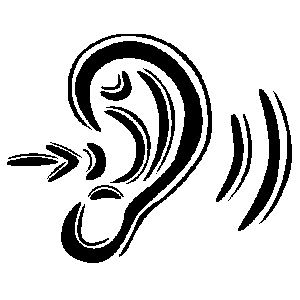 gue
__g
gui